Sorting
Chapter 10
Chapter Objectives
To learn how to use the standard sorting functions in algorithm.h
To learn how to implement the following sorting algorithms: 
selection sort
bubble sort
insertion sort
Shell sort
merge sort
heapsort
quicksort
To understand the difference in performance of these algorithms, and which to use for small, medium, and large arrays
Introduction
Sorting entails arranging data in decreasing (or nonincreasing) or increasing (or nondecreasing) order
Familiarity with sorting algorithms is an important programming skill
The study of sorting algorithms provides insight into
problem solving techniques such as divide and conquer
the analysis and comparison of algorithms which perform the same task
Using C++ Sorting Methods
The Standard C++ Library (in algorithm.h) provides two sorting functions 
Each function uses a pair of random-access iterators (typename RI):

template<typename RI>
void sort(RI first, RI last);

template<typename RI, typename Compare>
void sort(RI first, RI last, Compare comp);
Using C++ Sorting Methods (cont.)
Each function uses a pair of random access iterators (typename RI)
The first iterator references the first element of the sequence to be sorted
The second iterator references one past the last element in the sequence
Using C++ Sorting Methods (cont.)
Because these functions require random-access iterators, they can be used only with vectors, deques, and ordinary C pointers (for sorting arrays) 
The list container supports only bidirectional iterators, so it provides its own sort member function
Using C++ Sorting Methods (cont.)
There are also two functions named stable_sort, which are similar to the sort functions
The primary difference is that elements that are equal may not retain their relative ordering when sort is used, but they will retain their relative ordering when stable_sort is used 
In other words, if there are two occurrences of an item, the one that is first in the unsorted array is guaranteed to be first in the sorted array only if stable_sort is used
The sort function is slightly faster than stable_sort, so it should be used whenever the relative ordering of equal elements is unimportant
Using C++ Sorting Methods (cont.)
The actual type of random-access iterator passed to function sort depends on whether we are sorting an array, vector, or deque
The compiler attempts to match the actual types of the arguments to the template parameters
If we use the second version of function sort, we must also pass an object that implements a comparison function
Using C++ Sorting Methods (cont.)
If array items stores a collection of 16 integers, the statement
	sort(items, items + 16);
	sorts the array
The statement
	sort(items, items + 8);
	sorts only the first half of the array, leaving the rest 	untouched
The function call
	sort(items, items + 16, greater<int>());
	sorts the array in descending order using function 	greater<int>, which implements the comparison 	operator > 	for integers (defined in library functional)
Using C++ Sorting Methods (cont.)
The following statements sort the elements of vector v and deque d

sort(v.begin(), v.end());
sort(d.begin(), d.end());

The following statement shows how to sort the elements in vector v in descending order by using the comparison function greater<int>() 

sort(v.begin(), v.end(), greater<int>());
Using C++ Sorting Methods (cont.)
In Section 9.2, we wrote the following Compare_Person function class:
struct Compare_Person {
bool operator()(const Person& p1, const Person& p2) {
return (p1.family_name < p2.family_name)
|| (p1.family_name == p2.family_name)
&& (p1.given_name < p2.given_name);
}
If people_list is a vector of Person objects, the statement

sort(people_list.begin(), people_list.end(), Compare_Person());

sorts the elements in people_list in ascending order based on their names
The client program must include header file "People.h", which defines class Person and struct Compare_Person
Selection Sort
Section 10.2
Selection Sort
Selection sort is relatively easy to understand
It sorts an array by making several passes through the array, selecting a next smallest item in the array each time and placing it where it belongs in the array 
For simplicity, we illustrate all the sorting algorithms using an array of integer values
Trace of Selection Sort
n = number of elements in the array

for fill = 0 to n – 2 do
Set pos_min to the subscript of a smallest item in the subarray starting at subscript fill
Exchange the item at pos_min with the one at fill
0
1
2
3
4
35
65
30
60
20
Trace of Selection Sort (cont.)
n = number of elements in the array

for fill = 0 to n – 2 do
Set pos_min to the subscript of a smallest item in the subarray starting at subscript fill
Exchange the item at pos_min with the one at fill
0
1
2
3
4
35
65
30
60
20
fill
Trace of Selection Sort (cont.)
n = number of elements in the array

for fill = 0 to n – 2 do
Set pos_min to the subscript of a smallest item in the subarray starting at subscript fill
Exchange the item at pos_min with the one at fill
0
1
2
3
4
35
65
30
60
20
fill
pos_min
Trace of Selection Sort (cont.)
n = number of elements in the array

for fill = 0 to n – 2 do
Set pos_min to the subscript of a smallest item in the subarray starting at subscript fill
Exchange the item at pos_min with the one at fill
0
1
2
3
4
20
65
30
60
35
fill
pos_min
Trace of Selection Sort (cont.)
n = number of elements in the array

for fill = 0 to n – 2 do
Set pos_min to the subscript of a smallest item in the subarray starting at subscript fill
Exchange the item at pos_min with the one at fill
0
1
2
3
4
20
65
30
60
35
fill
pos_min
Trace of Selection Sort (cont.)
n = number of elements in the array

for fill = 0 to n – 2 do
Set pos_min to the subscript of a smallest item in the subarray starting at subscript fill
Exchange the item at pos_min with the one at fill
0
1
2
3
4
20
65
30
60
35
fill
pos_min
Trace of Selection Sort (cont.)
n = number of elements in the array

for fill = 0 to n – 2 do
Set pos_min to the subscript of a smallest item in the subarray starting at subscript fill
Exchange the item at pos_min with the one at fill
0
1
2
3
4
20
30
65
60
35
fill
pos_min
Trace of Selection Sort (cont.)
n = number of elements in the array

for fill = 0 to n – 2 do
Set pos_min to the subscript of a smallest item in the subarray starting at subscript fill
Exchange the item at pos_min with the one at fill
0
1
2
3
4
20
30
65
60
35
fill
pos_min
Trace of Selection Sort (cont.)
n = number of elements in the array

for fill = 0 to n – 2 do
Set pos_min to the subscript of a smallest item in the subarray starting at subscript fill
Exchange the item at pos_min with the one at fill
0
1
2
3
4
20
30
65
60
35
fill
pos_min
Trace of Selection Sort (cont.)
n = number of elements in the array

for fill = 0 to n – 2 do
Set pos_min to the subscript of a smallest item in the subarray starting at subscript fill
Exchange the item at pos_min with the one at fill
0
1
2
3
4
20
30
35
60
65
fill
pos_min
Trace of Selection Sort (cont.)
n = number of elements in the array

for fill = 0 to n – 2 do
Set pos_min to the subscript of a smallest item in the subarray starting at subscript fill
Exchange the item at pos_min with the one at fill
0
1
2
3
4
20
30
35
60
65
fill
pos_min
Trace of Selection Sort (cont.)
n = number of elements in the array

for fill = 0 to n – 2 do
Set pos_min to the subscript of a smallest item in the subarray starting at subscript fill
Exchange the item at pos_min with the one at fill
0
1
2
3
4
20
30
35
60
65
fill
pos_min
Trace of Selection Sort (cont.)
n = number of elements in the array

for fill = 0 to n – 2 do
Set pos_min to the subscript of a smallest item in the subarray starting at subscript fill
Exchange the item at pos_min with the one at fill
0
1
2
3
4
20
30
35
60
65
fill
pos_min
Trace of Selection Sort (cont.)
n = number of elements in the array

for fill = 0 to n – 2 do
Set pos_min to the subscript of a smallest item in the subarray starting at subscript fill
Exchange the item at pos_min with the one at fill
0
1
2
3
4
20
30
35
60
65
Trace of Selection Sort Refinement
for fill = 0 to n – 2 do
Initialize pos_min to fill
for next = fill + 1 to n – 1 do
if the item at next is less than the item at pos_min
Reset pos_min to next
Exchange the item at pos_min with the one at fill
0
1
2
3
4
35
65
30
60
20
Trace of Selection Sort Refinement (cont.)
for fill = 0 to n – 2 do
Initialize pos_min to fill
for next = fill + 1 to n – 1 do
if the item at next is less than the item at pos_min
Reset pos_min to next
Exchange the item at pos_min with the one at fill
0
1
2
3
4
35
65
30
60
20
fill
Trace of Selection Sort Refinement (cont.)
for fill = 0 to n – 2 do
Initialize pos_min to fill
for next = fill + 1 to n – 1 do
if the item at next is less than the item at pos_min
Reset pos_min to next
Exchange the item at pos_min with the one at fill
0
1
2
3
4
35
65
30
60
20
fill
pos_min
Trace of Selection Sort Refinement (cont.)
for fill = 0 to n – 2 do
Initialize pos_min to fill
for next = fill + 1 to n – 1 do
if the item at next is less than the item at pos_min
Reset pos_min to next
Exchange the item at pos_min with the one at fill
0
1
2
3
4
35
65
30
60
20
fill
next
pos_min
Trace of Selection Sort Refinement (cont.)
for fill = 0 to n – 2 do
Initialize pos_min to fill
for next = fill + 1 to n – 1 do
if the item at next is less than the item at pos_min
Reset pos_min to next
Exchange the item at pos_min with the one at fill
0
1
2
3
4
35
65
30
60
20
fill
next
pos_min
Trace of Selection Sort Refinement (cont.)
for fill = 0 to n – 2 do
Initialize pos_min to fill
for next = fill + 1 to n – 1 do
if the item at next is less than the item at pos_min
Reset pos_min to next
Exchange the item at pos_min with the one at fill
0
1
2
3
4
35
65
30
60
20
fill
next
pos_min
Trace of Selection Sort Refinement (cont.)
for fill = 0 to n – 2 do
Initialize pos_min to fill
for next = fill + 1 to n – 1 do
if the item at next is less than the item at pos_min
Reset pos_min to next
Exchange the item at pos_min with the one at fill
0
1
2
3
4
35
65
30
60
20
fill
next
pos_min
Trace of Selection Sort Refinement (cont.)
for fill = 0 to n – 2 do
Initialize pos_min to fill
for next = fill + 1 to n – 1 do
if the item at next is less than the item at pos_min
Reset pos_min to next
Exchange the item at pos_min with the one at fill
0
1
2
3
4
35
65
30
60
20
fill
next
pos_min
Trace of Selection Sort Refinement (cont.)
for fill = 0 to n – 2 do
Initialize pos_min to fill
for next = fill + 1 to n – 1 do
if the item at next is less than the item at pos_min
Reset pos_min to next
Exchange the item at pos_min with the one at fill
0
1
2
3
4
35
65
30
60
20
fill
next
pos_min
Trace of Selection Sort Refinement (cont.)
for fill = 0 to n – 2 do
Initialize pos_min to fill
for next = fill + 1 to n – 1 do
if the item at next is less than the item at pos_min
Reset pos_min to next
Exchange the item at pos_min with the one at fill
0
1
2
3
4
35
65
30
60
20
fill
next
pos_min
Trace of Selection Sort Refinement (cont.)
for fill = 0 to n – 2 do
Initialize pos_min to fill
for next = fill + 1 to n – 1 do
if the item at next is less than the item at pos_min
Reset pos_min to next
Exchange the item at pos_min with the one at fill
0
1
2
3
4
35
65
30
60
20
fill
next
pos_min
Trace of Selection Sort Refinement (cont.)
for fill = 0 to n – 2 do
Initialize pos_min to fill
for next = fill + 1 to n – 1 do
if the item at next is less than the item at pos_min
Reset pos_min to next
Exchange the item at pos_min with the one at fill
0
1
2
3
4
35
65
30
60
20
fill
next
pos_min
Trace of Selection Sort Refinement (cont.)
for fill = 0 to n – 2 do
Initialize pos_min to fill
for next = fill + 1 to n – 1 do
if the item at next is less than the item at pos_min
Reset pos_min to next
Exchange the item at pos_min with the one at fill
0
1
2
3
4
35
65
30
60
20
fill
next
pos_min
Trace of Selection Sort Refinement (cont.)
for fill = 0 to n – 2 do
Initialize pos_min to fill
for next = fill + 1 to n – 1 do
if the item at next is less than the item at pos_min
Reset pos_min to next
Exchange the item at pos_min with the one at fill
0
1
2
3
4
20
65
30
60
35
fill
next
pos_min
Trace of Selection Sort Refinement (cont.)
for fill = 0 to n – 2 do
Initialize pos_min to fill
for next = fill + 1 to n – 1 do
if the item at next is less than the item at pos_min
Reset pos_min to next
Exchange the item at pos_min with the one at fill
0
1
2
3
4
20
65
30
60
35
fill
next
pos_min
Trace of Selection Sort Refinement (cont.)
for fill = 0 to n – 2 do
Initialize pos_min to fill
for next = fill + 1 to n – 1 do
if the item at next is less than the item at pos_min
Reset pos_min to next
Exchange the item at pos_min with the one at fill
0
1
2
3
4
20
65
30
60
35
fill
next
pos_min
Trace of Selection Sort Refinement (cont.)
for fill = 0 to n – 2 do
Initialize pos_min to fill
for next = fill + 1 to n – 1 do
if the item at next is less than the item at pos_min
Reset pos_min to next
Exchange the item at pos_min with the one at fill
0
1
2
3
4
20
65
30
60
35
fill
next
pos_min
Trace of Selection Sort Refinement (cont.)
for fill = 0 to n – 2 do
Initialize pos_min to fill
for next = fill + 1 to n – 1 do
if the item at next is less than the item at pos_min
Reset pos_min to next
Exchange the item at pos_min with the one at fill
0
1
2
3
4
20
65
30
60
35
fill
next
pos_min
Trace of Selection Sort Refinement (cont.)
for fill = 0 to n – 2 do
Initialize pos_min to fill
for next = fill + 1 to n – 1 do
if the item at next is less than the item at pos_min
Reset pos_min to next
Exchange the item at pos_min with the one at fill
0
1
2
3
4
20
65
30
60
35
fill
next
pos_min
Trace of Selection Sort Refinement (cont.)
for fill = 0 to n – 2 do
Initialize pos_min to fill
for next = fill + 1 to n – 1 do
if the item at next is less than the item at pos_min
Reset pos_min to next
Exchange the item at pos_min with the one at fill
0
1
2
3
4
20
65
30
60
35
fill
next
pos_min
Trace of Selection Sort Refinement (cont.)
for fill = 0 to n – 2 do
Initialize pos_min to fill
for next = fill + 1 to n – 1 do
if the item at next is less than the item at pos_min
Reset pos_min to next
Exchange the item at pos_min with the one at fill
0
1
2
3
4
20
65
30
60
35
fill
next
pos_min
Trace of Selection Sort Refinement (cont.)
for fill = 0 to n – 2 do
Initialize pos_min to fill
for next = fill + 1 to n – 1 do
if the item at next is less than the item at pos_min
Reset pos_min to next
Exchange the item at pos_min with the one at fill
0
1
2
3
4
20
65
30
60
35
fill
next
pos_min
Trace of Selection Sort Refinement (cont.)
for fill = 0 to n – 2 do
Initialize pos_min to fill
for next = fill + 1 to n – 1 do
if the item at next is less than the item at pos_min
Reset pos_min to next
Exchange the item at pos_min with the one at fill
0
1
2
3
4
20
65
30
60
35
fill
next
pos_min
Trace of Selection Sort Refinement (cont.)
for fill = 0 to n – 2 do
Initialize pos_min to fill
for next = fill + 1 to n – 1 do
if the item at next is less than the item at pos_min
Reset pos_min to next
Exchange the item at pos_min with the one at fill
0
1
2
3
4
20
30
65
60
35
fill
next
pos_min
Trace of Selection Sort Refinement (cont.)
for fill = 0 to n – 2 do
Initialize pos_min to fill
for next = fill + 1 to n – 1 do
if the item at next is less than the item at pos_min
Reset pos_min to next
Exchange the item at pos_min with the one at fill
0
1
2
3
4
20
30
65
60
35
fill
next
pos_min
Trace of Selection Sort Refinement (cont.)
for fill = 0 to n – 2 do
Initialize pos_min to fill
for next = fill + 1 to n – 1 do
if the item at next is less than the item at pos_min
Reset pos_min to next
Exchange the item at pos_min with the one at fill
0
1
2
3
4
20
30
65
60
35
fill
next
pos_min
Trace of Selection Sort Refinement (cont.)
for fill = 0 to n – 2 do
Initialize pos_min to fill
for next = fill + 1 to n – 1 do
if the item at next is less than the item at pos_min
Reset pos_min to next
Exchange the item at pos_min with the one at fill
0
1
2
3
4
20
30
65
60
35
fill
next
pos_min
Trace of Selection Sort Refinement (cont.)
for fill = 0 to n – 2 do
Initialize pos_min to fill
for next = fill + 1 to n – 1 do
if the item at next is less than the item at pos_min
Reset pos_min to next
Exchange the item at pos_min with the one at fill
0
1
2
3
4
20
30
65
60
35
fill
next
pos_min
Trace of Selection Sort Refinement (cont.)
for fill = 0 to n – 2 do
Initialize pos_min to fill
for next = fill + 1 to n – 1 do
if the item at next is less than the item at pos_min
Reset pos_min to next
Exchange the item at pos_min with the one at fill
0
1
2
3
4
20
30
65
60
35
fill
next
pos_min
Trace of Selection Sort Refinement (cont.)
for fill = 0 to n – 2 do
Initialize pos_min to fill
for next = fill + 1 to n – 1 do
if the item at next is less than the item at pos_min
Reset pos_min to next
Exchange the item at pos_min with the one at fill
0
1
2
3
4
20
30
65
60
35
fill
next
pos_min
Trace of Selection Sort Refinement (cont.)
for fill = 0 to n – 2 do
Initialize pos_min to fill
for next = fill + 1 to n – 1 do
if the item at next is less than the item at pos_min
Reset pos_min to next
Exchange the item at pos_min with the one at fill
0
1
2
3
4
20
30
65
60
35
fill
next
pos_min
Trace of Selection Sort Refinement (cont.)
for fill = 0 to n – 2 do
Initialize pos_min to fill
for next = fill + 1 to n – 1 do
if the item at next is less than the item at pos_min
Reset pos_min to next
Exchange the item at pos_min with the one at fill
0
1
2
3
4
20
30
65
60
35
fill
next
pos_min
Trace of Selection Sort Refinement (cont.)
for fill = 0 to n – 2 do
Initialize pos_min to fill
for next = fill + 1 to n – 1 do
if the item at next is less than the item at pos_min
Reset pos_min to next
Exchange the item at pos_min with the one at fill
0
1
2
3
4
20
30
35
60
65
fill
next
pos_min
Trace of Selection Sort Refinement (cont.)
for fill = 0 to n – 2 do
Initialize pos_min to fill
for next = fill + 1 to n – 1 do
if the item at next is less than the item at pos_min
Reset pos_min to next
Exchange the item at pos_min with the one at fill
0
1
2
3
4
20
30
35
60
65
fill
next
pos_min
Trace of Selection Sort Refinement (cont.)
for fill = 0 to n – 2 do
Initialize pos_min to fill
for next = fill + 1 to n – 1 do
if the item at next is less than the item at pos_min
Reset pos_min to next
Exchange the item at pos_min with the one at fill
0
1
2
3
4
20
30
35
60
65
fill
next
pos_min
Trace of Selection Sort Refinement (cont.)
for fill = 0 to n – 2 do
Initialize pos_min to fill
for next = fill + 1 to n – 1 do
if the item at next is less than the item at pos_min
Reset pos_min to next
Exchange the item at pos_min with the one at fill
0
1
2
3
4
20
30
35
60
65
fill
next
pos_min
Trace of Selection Sort Refinement (cont.)
for fill = 0 to n – 2 do
Initialize pos_min to fill
for next = fill + 1 to n – 1 do
if the item at next is less than the item at pos_min
Reset pos_min to next
Exchange the item at pos_min with the one at fill
0
1
2
3
4
20
30
35
60
65
fill
next
pos_min
Trace of Selection Sort Refinement (cont.)
for fill = 0 to n – 2 do
Initialize pos_min to fill
for next = fill + 1 to n – 1 do
if the item at next is less than the item at pos_min
Reset pos_min to next
Exchange the item at pos_min with the one at fill
0
1
2
3
4
20
30
35
60
65
fill
next
pos_min
Trace of Selection Sort Refinement (cont.)
for fill = 0 to n – 2 do
Initialize pos_min to fill
for next = fill + 1 to n – 1 do
if the item at next is less than the item at pos_min
Reset pos_min to next
Exchange the item at pos_min with the one at fill
0
1
2
3
4
20
30
35
60
65
Analysis of Selection Sort
for fill = 0 to n – 2 do
Initialize pos_min to fill
for next = fill + 1 to n – 1 do
if the item at next is less than the item at pos_min
Reset pos_min to next
Exchange the item at pos_min with the one at fill
This loop is performed n-1 times
Analysis of Selection Sort (cont.)
for fill = 0 to n – 2 do
Initialize pos_min to fill
for next = fill + 1 to n – 1 do
if the item at next is less than the item at pos_min
Reset pos_min to next
Exchange the item at pos_min with the one at fill
There are n-1 exchanges
Analysis of Selection Sort (cont.)
for fill = 0 to n – 2 do
Initialize pos_min to fill
for next = fill + 1 to n – 1 do
if the item at next is less than the item at pos_min
Reset pos_min to next
Exchange the item at pos_min with the one at fill
This comparison is performed (n – 1 - fill)
times for each value of fill and can  be represented by the following series:(n-1) + (n-2) + ... + 3 + 2 + 1
Analysis of Selection Sort (cont.)
for fill = 0 to n – 2 do
Initialize pos_min to fill
for next = fill + 1 to n – 1 do
if the item at next is less than the item at pos_min
Reset pos_min to next
Exchange the item at pos_min with the one at fill
Analysis of Selection Sort (cont.)
for fill = 0 to n – 2 do
Initialize pos_min to fill
for next = fill + 1 to n – 1 do
if the item at next is less than the item at pos_min
Reset pos_min to next
Exchange the item at pos_min with the one at fill
For very large n we can ignore all but the significant term in the expression, so the number of
comparisons is O(n2)
exchanges is O(n)

An O(n2) sort is called a quadratic sort
Code for Selection Sort (cont.)
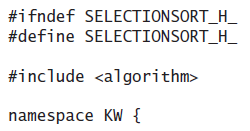 Code for Selection Sort (cont.)
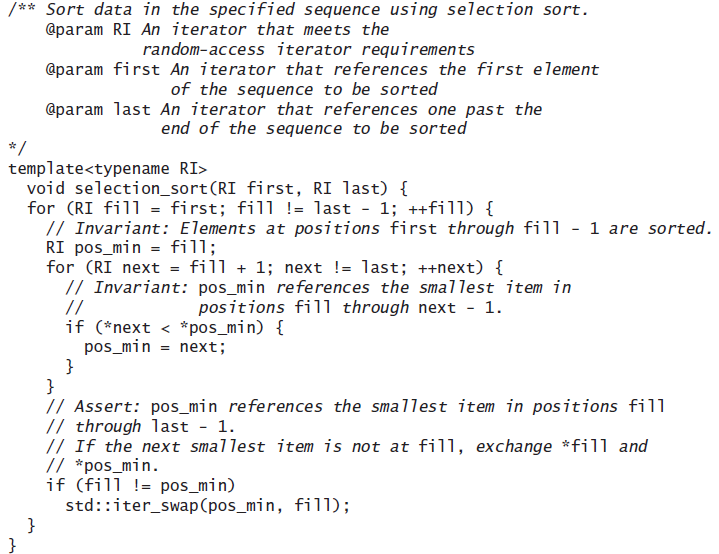 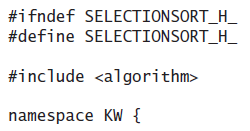 Code for Selection Sort (cont.)
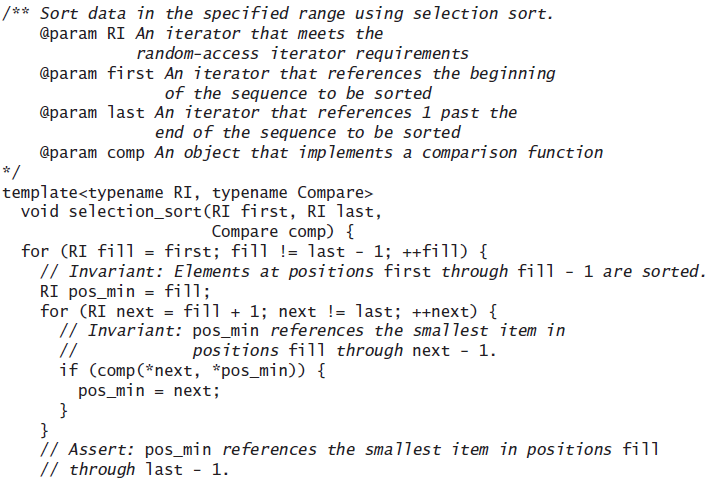 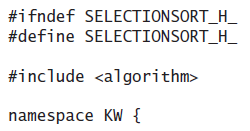 Code for Selection Sort (cont.)
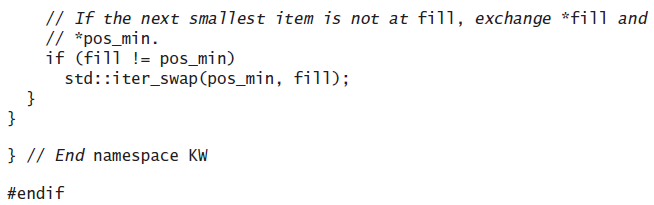 Code for an Array Sort
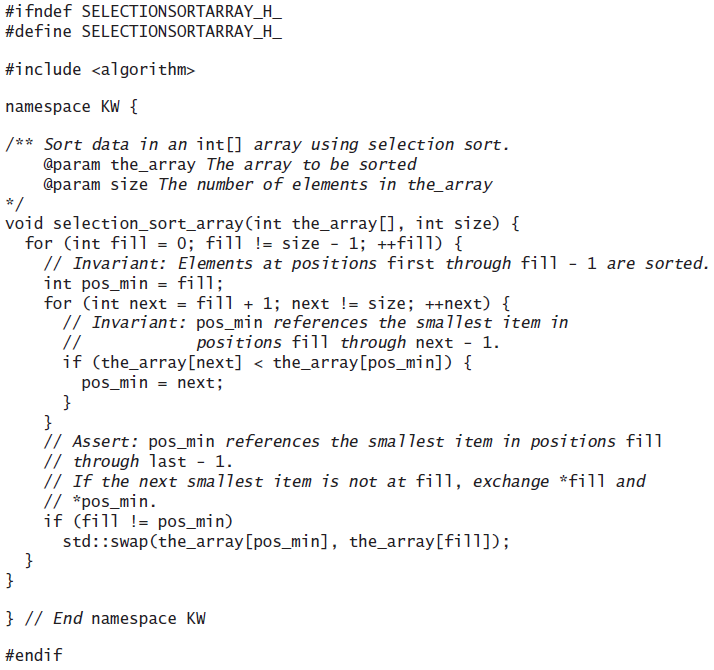 Bubble Sort
Section 10.3
Bubble Sort
Also a quadratic sort
Compares adjacent array elements and exchanges their values if they are out of order
Smaller values bubble up to the top of the array and larger values sink to the bottom; hence the name
Trace of Bubble Sort
do
for each pair of adjacent array elements
if the values in a pair are out of order
Exchange the values
while the array is not sorted
[0]
60
[1]
42
[2]
75
[3]
83
[4]
27
Trace of Bubble Sort (cont.)
do
for each pair of adjacent array elements
if the values in a pair are out of order
Exchange the values
while the array is not sorted
[0]
60
[1]
42
[2]
75
[3]
83
[4]
27
Trace of Bubble Sort (cont.)
do
for each pair of adjacent array elements
if the values in a pair are out of order
Exchange the values
while the array is not sorted
[0]
42
[1]
60
[2]
75
[3]
83
[4]
27
Trace of Bubble Sort (cont.)
do
for each pair of adjacent array elements
if the values in a pair are out of order
Exchange the values
while the array is not sorted
[0]
42
[1]
60
[2]
75
[3]
83
[4]
27
Trace of Bubble Sort (cont.)
do
for each pair of adjacent array elements
if the values in a pair are out of order
Exchange the values
while the array is not sorted
[0]
42
[1]
60
[2]
75
[3]
83
[4]
27
Trace of Bubble Sort (cont.)
do
for each pair of adjacent array elements
if the values in a pair are out of order
Exchange the values
while the array is not sorted
[0]
42
[1]
60
[2]
75
[3]
83
[4]
27
Trace of Bubble Sort (cont.)
do
for each pair of adjacent array elements
if the values in a pair are out of order
Exchange the values
while the array is not sorted
[0]
42
[1]
60
[2]
75
[3]
27
[4]
83
Trace of Bubble Sort (cont.)
do
for each pair of adjacent array elements
if the values in a pair are out of order
Exchange the values
while the array is not sorted
[0]
42
At the end of pass 1, the last item (index [4]) is guaranteed to be in its correct position. There is no need to test it again in the next pass
[1]
60
[2]
75
[3]
27
[4]
83
Trace of Bubble Sort (cont.)
do
for each pair of adjacent array elements
if the values in a pair are out of order
Exchange the values
while the array is not sorted
[0]
42
[1]
60
[2]
75
[3]
27
[4]
83
Trace of Bubble Sort (cont.)
do
for each pair of adjacent array elements
if the values in a pair are out of order
Exchange the values
while the array is not sorted
[0]
42
[1]
60
[2]
75
[3]
27
[4]
83
Trace of Bubble Sort (cont.)
do
for each pair of adjacent array elements
if the values in a pair are out of order
Exchange the values
while the array is not sorted
[0]
42
[1]
60
[2]
75
[3]
27
[4]
83
Trace of Bubble Sort (cont.)
do
for each pair of adjacent array elements
if the values in a pair are out of order
Exchange the values
while the array is not sorted
[0]
42
[1]
60
[2]
27
[3]
75
[4]
83
Trace of Bubble Sort (cont.)
do
for each pair of adjacent array elements
if the values in a pair are out of order
Exchange the values
while the array is not sorted
[0]
42
[1]
60
[2]
27
[3]
75
[4]
83
Trace of Bubble Sort (cont.)
do
for each pair of adjacent array elements
if the values in a pair are out of order
Exchange the values
while the array is not sorted
[0]
42
[1]
60
[2]
27
[3]
75
[4]
83
Trace of Bubble Sort (cont.)
do
for each pair of adjacent array elements
if the values in a pair are out of order
Exchange the values
while the array is not sorted
[0]
42
[1]
60
[2]
27
[3]
75
[4]
83
Trace of Bubble Sort (cont.)
do
for each pair of adjacent array elements
if the values in a pair are out of order
Exchange the values
while the array is not sorted
[0]
42
[1]
27
[2]
60
[3]
75
[4]
83
Trace of Bubble Sort (cont.)
do
for each pair of adjacent array elements
if the values in a pair are out of order
Exchange the values
while the array is not sorted
[0]
42
[1]
27
[2]
60
[3]
75
[4]
83
Trace of Bubble Sort (cont.)
do
for each pair of adjacent array elements
if the values in a pair are out of order
Exchange the values
while the array is not sorted
[0]
42
[1]
27
[2]
60
[3]
75
[4]
83
Trace of Bubble Sort (cont.)
do
for each pair of adjacent array elements
if the values in a pair are out of order
Exchange the values
while the array is not sorted
[0]
27
[1]
42
[2]
60
[3]
75
[4]
83
Trace of Bubble Sort (cont.)
do
for each pair of adjacent array elements
if the values in a pair are out of order
Exchange the values
while the array is not sorted
[0]
27
[1]
42
[2]
60
[3]
75
[4]
83
Trace of Bubble Sort (cont.)
do
for each pair of adjacent array elements
if the values in a pair are out of order
Exchange the values
while the array is not sorted
[0]
27
Where n is the length of the array, after the completion of n – 1 passes (4, in this example) the array is sorted
[1]
42
[2]
60
[3]
75
[4]
83
Trace of Bubble Sort (cont.)
do
for each pair of adjacent array elements
if the values in a pair are out of order
Exchange the values
while the array is not sorted
[0]
27
Sometimes an array will be sorted before n – 1 passes.  This can be detected if there are no exchanges made during a pass through the array
[1]
42
[2]
60
[3]
75
[4]
83
Trace of Bubble Sort (cont.)
do
for each pair of adjacent array elements
if the values in a pair are out of order
Exchange the values
while the array is not sorted
[0]
27
The algorithm can be modified to detect exchanges (next)
[1]
42
[2]
60
[3]
75
[4]
83
Refinement of Bubble Sort Algorithm (Steps 2-4)
2.1		Initialize exchanges to false
2.2		for each pair of adjacent array elements
3.			if the values in a pair are out of order
4.1				Exchange the values
4.2				Set exchanges to true
Analysis of Bubble Sort
The number of comparisons and exchanges is represented by
(n – 1) + (n – 2) + ... + 3 + 2 + 1
Worst case:
number of comparisons is O(n2)
number of exchanges is O(n2)
Compared to selection sort with its O(n2) comparisons and O(n) exchanges, bubble sort usually performs worse
If the array is sorted early, the later comparisons and exchanges are not performed and performance is improved
Analysis of Bubble Sort (cont.)
The best case occurs when the array is sorted already
one pass is required (O(n) comparisons)
no exchanges are required (O(1) exchanges)
Bubble sort works well on arrays nearly sorted and worst on inverted arrays (elements are in reverse sorted order)
Code for Bubble Sort
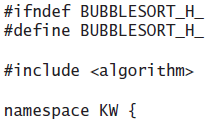 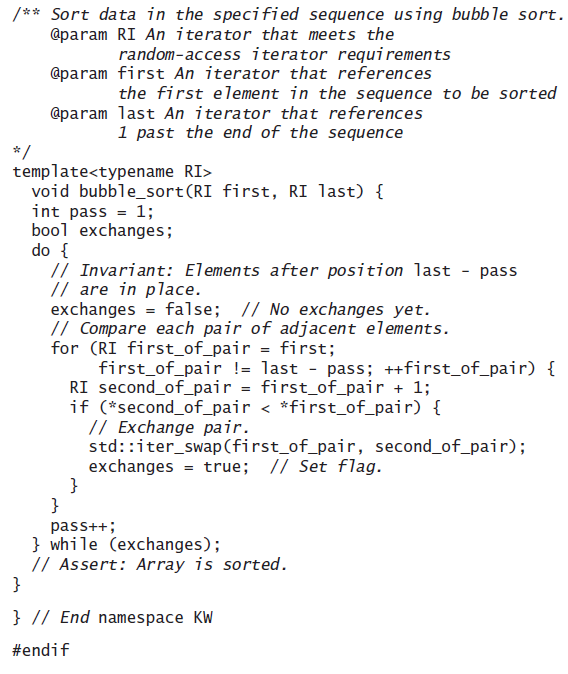 Insertion Sort
Section 10.4
Insertion Sort
Another quadratic sort, insertion sort, is based on the technique used by card players to arrange a hand of cards
The player keeps the cards that have been picked up so far in sorted order
When the player picks up a new card, the player makes room for the new card and then inserts it in its proper place
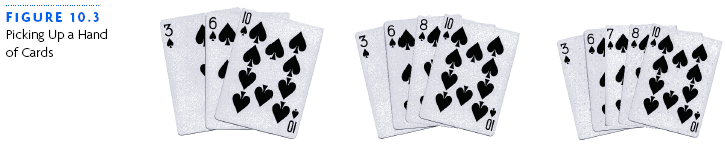 Insertion Sort (cont.)
Start with a sorted subarray, consisting of only the first element
Insert the second element either in front of or behind the first element, producing a sorted subarray of size 2
Insert the third element in front of, between, or behind the first two elements
Continue until all elements have been inserted
Trace of Insertion Sort
for each array element from the second (next_pos = 1) to the last
Insert the element at next_pos where it belongs in the array, increasing the length of the sorted subarray by 1 element
[0]
To adapt the insertion algorithm to an array that is filled with data, we start with a sorted subarray consisting of only the first element
30
[1]
25
[2]
15
[3]
20
[4]
28
Trace of Insertion Sort (cont.)
for each array element from the second (next_pos = 1) to the last
Insert the element at next_pos where it belongs in the array, increasing the length of the sorted subarray by 1 element
[0]
30
[1]
25
next_pos
[2]
15
[3]
20
[4]
28
Trace of Insertion Sort (cont.)
for each array element from the second (next_pos = 1) to the last
Insert the element at next_pos where it belongs in the array, increasing the length of the sorted subarray by 1 element
[0]
25
[1]
30
next_pos
[2]
15
[3]
20
[4]
28
Trace of Insertion Sort (cont.)
for each array element from the second (next_pos = 1) to the last
Insert the element at next_pos where it belongs in the array, increasing the length of the sorted subarray by 1 element
[0]
25
[1]
30
next_pos
[2]
15
[3]
20
[4]
28
Trace of Insertion Sort (cont.)
for each array element from the second (next_pos = 1) to the last
Insert the element at next_pos where it belongs in the array, increasing the length of the sorted subarray by 1 element
[0]
15
[1]
25
next_pos
[2]
30
[3]
20
[4]
28
Trace of Insertion Sort (cont.)
for each array element from the second (next_pos = 1) to the last
Insert the element at next_pos where it belongs in the array, increasing the length of the sorted subarray by 1 element
[0]
15
[1]
25
next_pos
[2]
30
[3]
20
[4]
28
Trace of Insertion Sort (cont.)
for each array element from the second (next_pos = 1) to the last
Insert the element at next_pos where it belongs in the array, increasing the length of the sorted subarray by 1 element
[0]
15
[1]
20
next_pos
[2]
25
[3]
30
[4]
28
Trace of Insertion Sort (cont.)
for each array element from the second (next_pos = 1) to the last
Insert the element at next_pos where it belongs in the array, increasing the length of the sorted subarray by 1 element
[0]
15
[1]
20
next_pos
[2]
25
[3]
30
[4]
28
Trace of Insertion Sort (cont.)
for each array element from the second (next_pos = 1) to the last
Insert the element at next_pos where it belongs in the array, increasing the length of the sorted subarray by 1 element
[0]
15
[1]
20
next_pos
[2]
25
[3]
28
[4]
30
Trace of Insertion Sort (cont.)
for each array element from the second (next_pos = 1) to the last
Insert the element at next_pos where it belongs in the array, increasing the length of the sorted subarray by 1 element
[0]
15
[1]
20
[2]
25
[3]
28
[4]
30
Trace of Insertion Sort Refinement
for each array element from the second (next_pos = 1) to the last
next_pos  is the position of the element to insert
Save the value of the element to insert in next_val
while next_pos > 0 and the element at next_pos – 1 > next_val
Shift the element at next_pos – 1 to position next_pos
Decrement next_pos by 1
Insert next_val at next_pos
[0]
30
[1]
25
[2]
15
[3]
20
[4]
28
Trace of Insertion Sort Refinement (cont.)
for each array element from the second (next_pos = 1) to the last
next_pos  is the position of the element to insert
Save the value of the element to insert in next_val
while next_pos > 0 and the element at next_pos – 1 > next_val
Shift the element at next_pos – 1 to position next_pos
Decrement next_pos by 1
Insert next_val at next_pos
loop position
[0]
30
[1]
25
[2]
15
[3]
20
[4]
28
Trace of Insertion Sort Refinement (cont.)
for each array element from the second (next_pos = 1) to the last
next_pos  is the position of the element to insert
Save the value of the element to insert in next_val
while next_pos > 0 and the element at next_pos – 1 > next_val
Shift the element at next_pos – 1 to position next_pos
Decrement next_pos by 1
Insert next_val at next_pos
loop position
[0]
30
[1]
25
next_pos
[2]
15
[3]
20
[4]
28
Trace of Insertion Sort Refinement (cont.)
for each array element from the second (next_pos = 1) to the last
next_pos  is the position of the element to insert
Save the value of the element to insert in next_val
while next_pos > 0 and the element at next_pos – 1 > next_val
Shift the element at next_pos – 1 to position next_pos
Decrement next_pos by 1
Insert next_val at next_pos
loop position
[0]
30
[1]
25
next_pos
[2]
15
[3]
20
[4]
28
Trace of Insertion Sort Refinement (cont.)
for each array element from the second (next_pos = 1) to the last
next_pos  is the position of the element to insert
Save the value of the element to insert in next_val
while next_pos > 0 and the element at next_pos – 1 > next_val
Shift the element at next_pos – 1 to position next_pos
Decrement next_pos by 1
Insert next_val at next_pos
loop position
[0]
30
[1]
25
next_pos
[2]
15
[3]
20
[4]
28
Trace of Insertion Sort Refinement (cont.)
for each array element from the second (next_pos = 1) to the last
next_pos  is the position of the element to insert
Save the value of the element to insert in next_val
while next_pos > 0 and the element at next_pos – 1 > next_val
Shift the element at next_pos – 1 to position next_pos
Decrement next_pos by 1
Insert next_val at next_pos
loop position
[0]
30
[1]
30
next_pos
[2]
15
[3]
20
[4]
28
Trace of Insertion Sort Refinement (cont.)
for each array element from the second (next_pos = 1) to the last
next_pos  is the position of the element to insert
Save the value of the element to insert in next_val
while next_pos > 0 and the element at next_pos – 1 > next_val
Shift the element at next_pos – 1 to position next_pos
Decrement next_pos by 1
Insert next_val at next_pos
loop position
[0]
30
[1]
30
next_pos
[2]
15
[3]
20
[4]
28
Trace of Insertion Sort Refinement (cont.)
for each array element from the second (next_pos = 1) to the last
next_pos  is the position of the element to insert
Save the value of the element to insert in next_val
while next_pos > 0 and the element at next_pos – 1 > next_val
Shift the element at next_pos – 1 to position next_pos
Decrement next_pos by 1
Insert next_val at next_pos
loop position
[0]
30
[1]
30
next_pos
[2]
15
[3]
20
[4]
28
Trace of Insertion Sort Refinement (cont.)
for each array element from the second (next_pos = 1) to the last
next_pos  is the position of the element to insert
Save the value of the element to insert in next_val
while next_pos > 0 and the element at next_pos – 1 > next_val
Shift the element at next_pos – 1 to position next_pos
Decrement next_pos by 1
Insert next_val at next_pos
loop position
[0]
25
[1]
30
next_pos
[2]
15
[3]
20
[4]
28
Trace of Insertion Sort Refinement (cont.)
for each array element from the second (next_pos = 1) to the last
next_pos  is the position of the element to insert
Save the value of the element to insert in next_val
while next_pos > 0 and the element at next_pos – 1 > next_val
Shift the element at next_pos – 1 to position next_pos
Decrement next_pos by 1
Insert next_val at next_pos
loop position
[0]
25
[1]
30
[2]
15
[3]
20
[4]
28
Trace of Insertion Sort Refinement (cont.)
for each array element from the second (next_pos = 1) to the last
next_pos  is the position of the element to insert
Save the value of the element to insert in next_val
while next_pos > 0 and the element at next_pos – 1 > next_val
Shift the element at next_pos – 1 to position next_pos
Decrement next_pos by 1
Insert next_val at next_pos
loop position
[0]
25
[1]
30
next_pos
[2]
15
[3]
20
[4]
28
Trace of Insertion Sort Refinement (cont.)
for each array element from the second (next_pos = 1) to the last
next_pos  is the position of the element to insert
Save the value of the element to insert in next_val
while next_pos > 0 and the element at next_pos – 1 > next_val
Shift the element at next_pos – 1 to position next_pos
Decrement next_pos by 1
Insert next_val at next_pos
loop position
[0]
25
[1]
30
next_pos
[2]
15
[3]
20
[4]
28
Trace of Insertion Sort Refinement (cont.)
for each array element from the second (next_pos = 1) to the last
next_pos  is the position of the element to insert
Save the value of the element to insert in next_val
while next_pos > 0 and the element at next_pos – 1 > next_val
Shift the element at next_pos – 1 to position next_pos
Decrement next_pos by 1
Insert next_val at next_pos
loop position
[0]
25
[1]
30
next_pos
[2]
15
[3]
20
[4]
28
Trace of Insertion Sort Refinement (cont.)
for each array element from the second (next_pos = 1) to the last
next_pos  is the position of the element to insert
Save the value of the element to insert in next_val
while next_pos > 0 and the element at next_pos – 1 > next_val
Shift the element at next_pos – 1 to position next_pos
Decrement next_pos by 1
Insert next_val at next_pos
loop position
[0]
25
[1]
30
next_pos
[2]
30
[3]
20
[4]
28
Trace of Insertion Sort Refinement (cont.)
for each array element from the second (next_pos = 1) to the last
next_pos  is the position of the element to insert
Save the value of the element to insert in next_val
while next_pos > 0 and the element at next_pos – 1 > next_val
Shift the element at next_pos – 1 to position next_pos
Decrement next_pos by 1
Insert next_val at next_pos
loop position
[0]
25
[1]
30
next_pos
[2]
30
[3]
20
[4]
28
Trace of Insertion Sort Refinement (cont.)
for each array element from the second (next_pos = 1) to the last
next_pos  is the position of the element to insert
Save the value of the element to insert in next_val
while next_pos > 0 and the element at next_pos – 1 > next_val
Shift the element at next_pos – 1 to position next_pos
Decrement next_pos by 1
Insert next_val at next_pos
loop position
[0]
25
[1]
30
next_pos
[2]
30
[3]
20
[4]
28
Trace of Insertion Sort Refinement (cont.)
for each array element from the second (next_pos = 1) to the last
next_pos  is the position of the element to insert
Save the value of the element to insert in next_val
while next_pos > 0 and the element at next_pos – 1 > next_val
Shift the element at next_pos – 1 to position next_pos
Decrement next_pos by 1
Insert next_val at next_pos
loop position
[0]
25
[1]
25
next_pos
[2]
30
[3]
20
[4]
28
Trace of Insertion Sort Refinement (cont.)
for each array element from the second (next_pos = 1) to the last
next_pos  is the position of the element to insert
Save the value of the element to insert in next_val
while next_pos > 0 and the element at next_pos – 1 > next_val
Shift the element at next_pos – 1 to position next_pos
Decrement next_pos by 1
Insert next_val at next_pos
loop position
[0]
25
[1]
25
next_pos
[2]
30
[3]
20
[4]
28
Trace of Insertion Sort Refinement (cont.)
for each array element from the second (next_pos = 1) to the last
next_pos  is the position of the element to insert
Save the value of the element to insert in next_val
while next_pos > 0 and the element at next_pos – 1 > next_val
Shift the element at next_pos – 1 to position next_pos
Decrement next_pos by 1
Insert next_val at next_pos
loop position
[0]
25
[1]
25
next_pos
[2]
30
[3]
20
[4]
28
Trace of Insertion Sort Refinement (cont.)
for each array element from the second (next_pos = 1) to the last
next_pos  is the position of the element to insert
Save the value of the element to insert in next_val
while next_pos > 0 and the element at next_pos – 1 > next_val
Shift the element at next_pos – 1 to position next_pos
Decrement next_pos by 1
Insert next_val at next_pos
loop position
[0]
15
[1]
25
next_pos
[2]
30
[3]
20
[4]
28
Trace of Insertion Sort Refinement (cont.)
for each array element from the second (next_pos = 1) to the last
next_pos  is the position of the element to insert
Save the value of the element to insert in next_val
while next_pos > 0 and the element at next_pos – 1 > next_val
Shift the element at next_pos – 1 to position next_pos
Decrement next_pos by 1
Insert next_val at next_pos
loop position
[0]
15
[1]
25
next_pos
[2]
30
[3]
20
[4]
28
Trace of Insertion Sort Refinement (cont.)
for each array element from the second (next_pos = 1) to the last
next_pos  is the position of the element to insert
Save the value of the element to insert in next_val
while next_pos > 0 and the element at next_pos – 1 > next_val
Shift the element at next_pos – 1 to position next_pos
Decrement next_pos by 1
Insert next_val at next_pos
loop position
[0]
15
[1]
25
next_pos
[2]
30
[3]
20
[4]
28
Trace of Insertion Sort Refinement (cont.)
for each array element from the second (next_pos = 1) to the last
next_pos  is the position of the element to insert
Save the value of the element to insert in next_val
while next_pos > 0 and the element at next_pos – 1 > next_val
Shift the element at next_pos – 1 to position next_pos
Decrement next_pos by 1
Insert next_val at next_pos
loop position
[0]
15
[1]
25
next_pos
[2]
30
[3]
20
[4]
28
Trace of Insertion Sort Refinement (cont.)
for each array element from the second (next_pos = 1) to the last
next_pos  is the position of the element to insert
Save the value of the element to insert in next_val
while next_pos > 0 and the element at next_pos – 1 > next_val
Shift the element at next_pos – 1 to position next_pos
Decrement next_pos by 1
Insert next_val at next_pos
loop position
[0]
15
[1]
25
next_pos
[2]
30
[3]
20
[4]
28
Trace of Insertion Sort Refinement (cont.)
for each array element from the second (next_pos = 1) to the last
next_pos  is the position of the element to insert
Save the value of the element to insert in next_val
while next_pos > 0 and the element at next_pos – 1 > next_val
Shift the element at next_pos – 1 to position next_pos
Decrement next_pos by 1
Insert next_val at next_pos
loop position
[0]
15
[1]
25
next_pos
[2]
30
[3]
30
[4]
28
Trace of Insertion Sort Refinement (cont.)
for each array element from the second (next_pos = 1) to the last
next_pos  is the position of the element to insert
Save the value of the element to insert in next_val
while next_pos > 0 and the element at next_pos – 1 > next_val
Shift the element at next_pos – 1 to position next_pos
Decrement next_pos by 1
Insert next_val at next_pos
loop position
[0]
15
[1]
25
next_pos
[2]
30
[3]
30
[4]
28
Trace of Insertion Sort Refinement (cont.)
for each array element from the second (next_pos = 1) to the last
next_pos  is the position of the element to insert
Save the value of the element to insert in next_val
while next_pos > 0 and the element at next_pos – 1 > next_val
Shift the element at next_pos – 1 to position next_pos
Decrement next_pos by 1
Insert next_val at next_pos
loop position
[0]
15
[1]
25
next_pos
[2]
30
[3]
30
[4]
28
Trace of Insertion Sort Refinement (cont.)
for each array element from the second (next_pos = 1) to the last
next_pos  is the position of the element to insert
Save the value of the element to insert in next_val
while next_pos > 0 and the element at next_pos – 1 > next_val
Shift the element at next_pos – 1 to position next_pos
Decrement next_pos by 1
Insert next_val at next_pos
loop position
[0]
15
[1]
25
next_pos
[2]
25
[3]
30
[4]
28
Trace of Insertion Sort Refinement (cont.)
for each array element from the second (next_pos = 1) to the last
next_pos  is the position of the element to insert
Save the value of the element to insert in next_val
while next_pos > 0 and the element at next_pos – 1 > next_val
Shift the element at next_pos – 1 to position next_pos
Decrement next_pos by 1
Insert next_val at next_pos
loop position
[0]
15
[1]
25
next_pos
[2]
25
[3]
30
[4]
28
Trace of Insertion Sort Refinement (cont.)
for each array element from the second (next_pos = 1) to the last
next_pos  is the position of the element to insert
Save the value of the element to insert in next_val
while next_pos > 0 and the element at next_pos – 1 > next_val
Shift the element at next_pos – 1 to position next_pos
Decrement next_pos by 1
Insert next_val at next_pos
loop position
[0]
15
[1]
25
next_pos
[2]
25
[3]
30
[4]
28
Trace of Insertion Sort Refinement (cont.)
for each array element from the second (next_pos = 1) to the last
next_pos  is the position of the element to insert
Save the value of the element to insert in next_val
while next_pos > 0 and the element at next_pos – 1 > next_val
Shift the element at next_pos – 1 to position next_pos
Decrement next_pos by 1
Insert next_val at next_pos
loop position
[0]
15
[1]
20
next_pos
[2]
25
[3]
30
[4]
28
Trace of Insertion Sort Refinement (cont.)
for each array element from the second (next_pos = 1) to the last
next_pos  is the position of the element to insert
Save the value of the element to insert in next_val
while next_pos > 0 and the element at next_pos – 1 > next_val
Shift the element at next_pos – 1 to position next_pos
Decrement next_pos by 1
Insert next_val at next_pos
loop position
[0]
15
[1]
20
[2]
25
[3]
30
[4]
28
Trace of Insertion Sort Refinement (cont.)
for each array element from the second (next_pos = 1) to the last
next_pos  is the position of the element to insert
Save the value of the element to insert in next_val
while next_pos > 0 and the element at next_pos – 1 > next_val
Shift the element at next_pos – 1 to position next_pos
Decrement next_pos by 1
Insert next_val at next_pos
loop position
[0]
15
[1]
20
next_pos
[2]
25
[3]
30
[4]
28
Trace of Insertion Sort Refinement (cont.)
for each array element from the second (next_pos = 1) to the last
next_pos  is the position of the element to insert
Save the value of the element to insert in next_val
while next_pos > 0 and the element at next_pos – 1 > next_val
Shift the element at next_pos – 1 to position next_pos
Decrement next_pos by 1
Insert next_val at next_pos
loop position
[0]
15
[1]
20
next_pos
[2]
25
[3]
30
[4]
28
Trace of Insertion Sort Refinement (cont.)
for each array element from the second (next_pos = 1) to the last
next_pos  is the position of the element to insert
Save the value of the element to insert in next_val
while next_pos > 0 and the element at next_pos – 1 > next_val
Shift the element at next_pos – 1 to position next_pos
Decrement next_pos by 1
Insert next_val at next_pos
loop position
[0]
15
[1]
20
next_pos
[2]
25
[3]
30
[4]
28
Trace of Insertion Sort Refinement (cont.)
for each array element from the second (next_pos = 1) to the last
next_pos  is the position of the element to insert
Save the value of the element to insert in next_val
while next_pos > 0 and the element at next_pos – 1 > next_val
Shift the element at next_pos – 1 to position next_pos
Decrement next_pos by 1
Insert next_val at next_pos
loop position
[0]
15
[1]
20
next_pos
[2]
25
[3]
30
[4]
30
Trace of Insertion Sort Refinement (cont.)
for each array element from the second (next_pos = 1) to the last
next_pos  is the position of the element to insert
Save the value of the element to insert in next_val
while next_pos > 0 and the element at next_pos – 1 > next_val
Shift the element at next_pos – 1 to position next_pos
Decrement next_pos by 1
Insert next_val at next_pos
loop position
[0]
15
[1]
20
next_pos
[2]
25
[3]
30
[4]
30
Trace of Insertion Sort Refinement (cont.)
for each array element from the second (next_pos = 1) to the last
next_pos  is the position of the element to insert
Save the value of the element to insert in next_val
while next_pos > 0 and the element at next_pos – 1 > next_val
Shift the element at next_pos – 1 to position next_pos
Decrement next_pos by 1
Insert next_val at next_pos
loop position
[0]
15
[1]
20
next_pos
[2]
25
[3]
30
[4]
30
Trace of Insertion Sort Refinement (cont.)
for each array element from the second (next_pos = 1) to the last
next_pos  is the position of the element to insert
Save the value of the element to insert in next_val
while next_pos > 0 and the element at next_pos – 1 > next_val
Shift the element at next_pos – 1 to position next_pos
Decrement next_pos by 1
Insert next_val at next_pos
loop position
[0]
15
[1]
20
next_pos
[2]
25
[3]
28
[4]
30
Trace of Insertion Sort Refinement (cont.)
for each array element from the second (next_pos = 1) to the last
next_pos  is the position of the element to insert
Save the value of the element to insert in next_val
while next_pos > 0 and the element at next_pos – 1 > next_val
Shift the element at next_pos – 1 to position next_pos
Decrement next_pos by 1
Insert next_val at next_pos
[0]
15
[1]
20
[2]
25
[3]
28
[4]
30
Analysis of Insertion Sort
The insertion step is performed n – 1 times
In the worst case, all elements in the sorted subarray are compared to next_val for each insertion
The maximum number of comparisons then will be:
1 + 2 + 3 + ... + (n – 2) + (n – 1)
which is O(n2)
Analysis of Insertion Sort (cont.)
In the best case (when the array is sorted already), only one comparison is required for each insertion
In the best case, the number of comparisons is O(n)
The number of shifts performed during an insertion is one less than the number of comparisons
Or, when the new value is the smallest so far, it is the same as the number of comparisons
A shift in an insertion sort requires movement of only 1 item, while an exchange in a bubble or selection sort involves a temporary item and the movement of three items
A C++ array of objects contains the actual objects, and it is these actual objects that are changed
Code for Insertion Sort
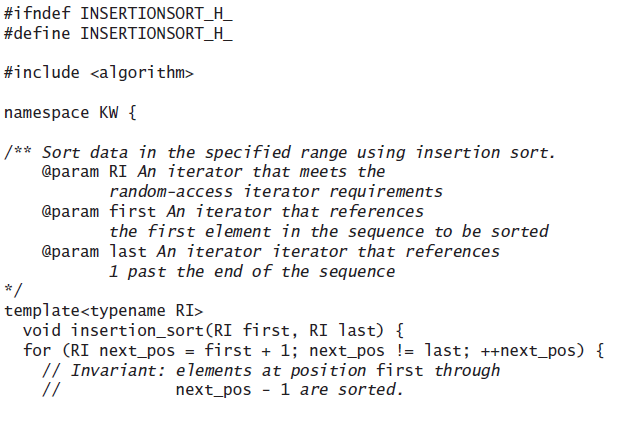 Code for Insertion Sort
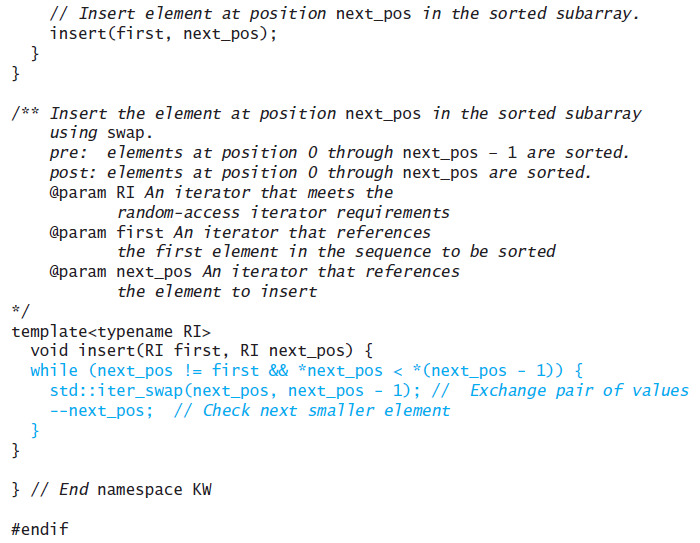 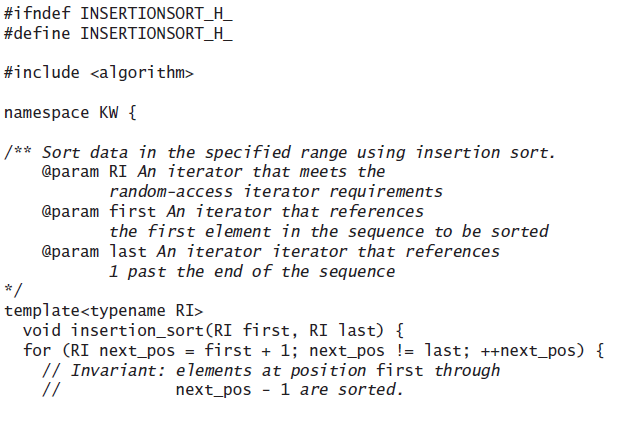 Using iterator_traits to Determine the Data Type of an Element
The following version of function insert follows the algorithm more closely

	typename std::iterator_traits<RI>::value_type next_val = *next_pos;

The statement above declares variable next_val and stores the element referenced by next_pos in it 
The template class iterator_traits is defined in the header <iterator>, and value_type represents the data type of the element referenced by the iterator next_pos
Using iterator_traits to Determine the Data Type of an Element (cont.)
template<typename RI>
  void insert(RI first, RI next_pos) {
  typename std::iterator_traits<RI>::value_type next_val
      = *next_pos; // next_val is element to insert.
  while (next_pos != first && next_val < *(next_pos - 1)) {
    *next_pos = *(next_pos - 1);
    --next_pos; // Check next smaller element.
  }
  *next_pos = next_val; // Store next_val where it belongs.
}
Comparison of Quadratic Sorts
Section 10.5
Comparison of Quadratic Sorts
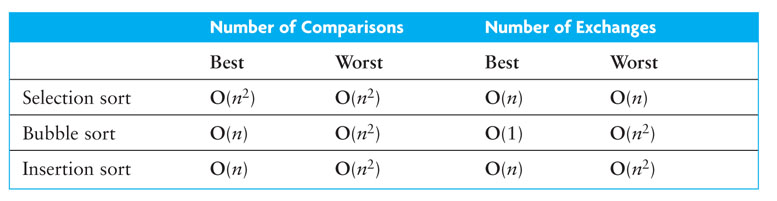 Comparison of Quadratic Sorts (cont.)
Comparison of growth rates
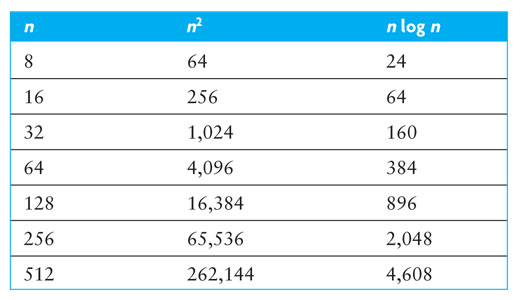 Comparison of Quadratic Sorts (cont.)
Insertion sort 
gives the best performance for most arrays
takes advantage of any partial sorting in the array and uses less costly shifts
Bubble sort generally gives the worst performance—unless the array is nearly sorted
Big-O analysis ignores constants and overhead
None of the quadratic sort algorithms are particularly good for large arrays (n > 100)
The best sorting algorithms provide n log n average case performance
Comparison of Quadratic Sorts (cont.)
All quadratic sorts require storage for the array being sorted
However, the array is sorted in place
While there are also storage requirements for variables, for large n, the size of the array dominates and extra space usage is O(1)
Comparisons versus Exchanges
In C++, an exchange requires a swap of two objects using a third object as an intermediary
A comparison requires an evaluation of the < operator, or a call to a comparison function
The cost of a comparison depends on its complexity, but is generally more costly than an exchange
The cost of an exchange is proportional to the size of the objects being exchanged and, therefore, may be more costly than a comparison for large objects
Shell Sort: A Better Insertion Sort
Section 10.6
Shell Sort: A Better Insertion Sort
A Shell sort is a type of insertion sort, but with O(n3/2) or better performance than the O(n2) sorts
It is named after its discoverer, Donald Shell
A Shell sort can be thought of as a divide-and-conquer approach to insertion sort
Instead of sorting the entire array, Shell sort sorts many smaller subarrays using insertion sort before sorting the entire array
Trace of Shell Sort
[10]
[11]
[12]
[13]
[14]
[15]
[0]
[5]
[1]
[6]
[2]
[7]
[3]
[8]
[4]
[9]
85
34
45
62
57
65
40
90
35
70
80
75
55
75
90
60
Trace of Shell Sort (cont.)
[10]
[11]
[12]
[13]
[14]
[15]
[0]
[5]
[1]
[6]
[2]
[7]
[3]
[8]
[4]
[9]
85
34
45
62
57
65
40
90
35
70
80
75
55
75
90
60
subarray 1
Trace of Shell Sort (cont.)
[10]
[11]
[12]
[13]
[14]
[15]
[0]
[5]
[1]
[6]
[2]
[7]
[3]
[8]
[4]
[9]
85
34
45
62
57
65
40
90
35
70
80
75
55
75
90
60
subarray 2
Trace of Shell Sort (cont.)
[10]
[11]
[12]
[13]
[14]
[15]
[0]
[5]
[1]
[6]
[2]
[7]
[3]
[8]
[4]
[9]
85
34
45
62
57
65
40
90
35
70
80
75
55
75
90
60
subarray 3
Trace of Shell Sort (cont.)
[10]
[11]
[12]
[13]
[14]
[15]
[0]
[5]
[1]
[6]
[2]
[7]
[3]
[8]
[4]
[9]
85
34
45
62
57
65
40
90
35
70
80
75
55
75
90
60
subarray 4
Trace of Shell Sort (cont.)
[10]
[11]
[12]
[13]
[14]
[15]
[0]
[5]
[1]
[6]
[2]
[7]
[3]
[8]
[4]
[9]
85
34
45
62
57
65
40
90
35
70
80
75
55
75
90
60
subarray 5
Trace of Shell Sort (cont.)
[10]
[11]
[12]
[13]
[14]
[15]
[0]
[5]
[1]
[6]
[2]
[7]
[3]
[8]
[4]
[9]
85
34
45
62
57
65
40
90
35
70
80
75
55
75
90
60
subarray 6
Trace of Shell Sort (cont.)
[10]
[11]
[12]
[13]
[14]
[15]
[0]
[5]
[1]
[6]
[2]
[7]
[3]
[8]
[4]
[9]
85
34
45
62
57
65
40
90
35
70
80
75
55
75
90
60
subarray 7
Trace of Shell Sort (cont.)
Sort subarray 1
[10]
[11]
[12]
[13]
[14]
[15]
[0]
[5]
[1]
[6]
[2]
[7]
[3]
[8]
[4]
[9]
85
34
45
62
57
65
40
90
35
70
80
75
55
75
90
60
subarray 1
Trace of Shell Sort (cont.)
Sort subarray 2
[10]
[11]
[12]
[13]
[14]
[15]
[0]
[5]
[1]
[6]
[2]
[7]
[3]
[8]
[4]
[9]
85
34
45
62
57
65
40
90
35
70
80
75
55
75
90
60
subarray 2
Trace of Shell Sort (cont.)
Sort subarray 3
[10]
[11]
[12]
[13]
[14]
[15]
[0]
[5]
[1]
[6]
[2]
[7]
[3]
[8]
[4]
[9]
85
34
45
62
57
65
40
90
35
70
80
75
55
75
90
60
subarray 3
Trace of Shell Sort (cont.)
Sort subarray 4
[10]
[11]
[12]
[13]
[14]
[15]
[0]
[5]
[1]
[6]
[2]
[7]
[3]
[8]
[4]
[9]
85
34
45
62
57
65
40
90
35
70
80
75
55
75
90
60
subarray 4
Trace of Shell Sort (cont.)
Sort subarray 5
[10]
[11]
[12]
[13]
[14]
[15]
[0]
[5]
[1]
[6]
[2]
[7]
[3]
[8]
[4]
[9]
85
34
45
62
57
65
40
90
35
70
80
75
55
75
90
60
subarray 5
Trace of Shell Sort (cont.)
Sort subarray 5
[10]
[11]
[12]
[13]
[14]
[15]
[0]
[5]
[1]
[6]
[2]
[7]
[3]
[8]
[4]
[9]
85
60
45
62
57
65
40
90
35
70
80
75
55
75
90
34
subarray 5
Trace of Shell Sort (cont.)
Sort subarray 6
[10]
[11]
[12]
[13]
[14]
[15]
[0]
[5]
[1]
[6]
[2]
[7]
[3]
[8]
[4]
[9]
85
60
45
62
57
65
40
90
35
70
80
75
55
75
90
34
subarray 6
Trace of Shell Sort (cont.)
Sort subarray 6
[10]
[11]
[12]
[13]
[14]
[15]
[0]
[5]
[1]
[6]
[2]
[7]
[3]
[8]
[4]
[9]
85
60
90
62
57
65
40
45
35
70
80
75
55
75
90
34
subarray 6
Trace of Shell Sort (cont.)
Sort subarray 7
[10]
[11]
[12]
[13]
[14]
[15]
[0]
[5]
[1]
[6]
[2]
[7]
[3]
[8]
[4]
[9]
85
60
90
62
57
65
40
45
35
70
80
75
55
75
90
34
subarray 7
Trace of Shell Sort (cont.)
Sort subarray 7
[10]
[11]
[12]
[13]
[14]
[15]
[0]
[5]
[1]
[6]
[2]
[7]
[3]
[8]
[4]
[9]
85
60
90
70
57
65
40
45
35
62
80
75
55
75
90
34
subarray 7
Trace of Shell Sort (cont.)
Sort subarray 1
[10]
[11]
[12]
[13]
[14]
[15]
[0]
[5]
[1]
[6]
[2]
[7]
[3]
[8]
[4]
[9]
85
60
90
70
75
65
40
45
35
62
80
57
55
75
90
34
subarray 1
Trace of Shell Sort (cont.)
Sort subarray 2
[10]
[11]
[12]
[13]
[14]
[15]
[0]
[5]
[1]
[6]
[2]
[7]
[3]
[8]
[4]
[9]
85
60
90
70
75
65
40
45
35
62
80
57
55
75
90
34
subarray 2
Trace of Shell Sort (cont.)
Sort on smaller gap value next
[10]
[11]
[12]
[13]
[14]
[15]
[0]
[5]
[1]
[6]
[2]
[7]
[3]
[8]
[4]
[9]
85
60
90
70
75
65
40
45
35
62
80
57
55
75
90
34
Trace of Shell Sort (cont.)
Sort on smaller gap value
[10]
[11]
[12]
[13]
[14]
[15]
[0]
[5]
[1]
[6]
[2]
[7]
[3]
[8]
[4]
[9]
85
60
90
70
75
65
40
45
35
62
80
57
55
75
90
34
Trace of Shell Sort (cont.)
Sort subarray 1
[0]
[5]
[1]
[6]
[2]
[7]
[3]
[8]
[4]
[9]
[10]
[11]
[12]
[13]
[14]
[15]
85
60
90
70
75
65
40
45
35
62
80
57
55
75
90
34
subarray 1
Trace of Shell Sort (cont.)
Sort subarray 2
[0]
[5]
[1]
[6]
[2]
[7]
[3]
[8]
[4]
[9]
[10]
[11]
[12]
[13]
[14]
[15]
85
60
90
70
75
65
40
45
35
62
80
57
55
75
90
34
subarray 2
Trace of Shell Sort (cont.)
Sort subarray 2
[0]
[5]
[1]
[6]
[2]
[7]
[3]
[8]
[4]
[9]
[10]
[11]
[12]
[13]
[14]
[15]
85
60
90
70
75
65
40
45
34
62
80
57
55
75
90
35
subarray 2
Trace of Shell Sort (cont.)
Sort subarray 3
[0]
[5]
[1]
[6]
[2]
[7]
[3]
[8]
[4]
[9]
[10]
[11]
[12]
[13]
[14]
[15]
85
60
90
70
75
65
40
45
34
62
80
57
55
75
90
35
subarray 3
Trace of Shell Sort (cont.)
Sort subarray 3
[0]
[5]
[1]
[6]
[2]
[7]
[3]
[8]
[4]
[9]
[10]
[11]
[12]
[13]
[14]
[15]
85
60
90
70
75
65
40
80
34
62
45
57
55
75
90
35
subarray 3
Trace of Shell Sort (cont.)
Sort subarray 1
[0]
[5]
[1]
[6]
[2]
[7]
[3]
[8]
[4]
[9]
[10]
[11]
[12]
[13]
[14]
[15]
85
60
90
70
75
65
40
80
34
62
45
57
55
75
90
35
subarray 1
Trace of Shell Sort (cont.)
Sort subarray 1
[0]
[5]
[1]
[6]
[2]
[7]
[3]
[8]
[4]
[9]
[10]
[11]
[12]
[13]
[14]
[15]
85
60
90
70
75
65
40
80
34
75
45
57
55
62
90
35
subarray 1
Trace of Shell Sort (cont.)
Sort subarray 2
[0]
[5]
[1]
[6]
[2]
[7]
[3]
[8]
[4]
[9]
[10]
[11]
[12]
[13]
[14]
[15]
85
60
90
70
75
65
40
80
34
75
45
57
55
62
90
35
subarray 2
Trace of Shell Sort (cont.)
Sort subarray 3
[0]
[5]
[1]
[6]
[2]
[7]
[3]
[8]
[4]
[9]
[10]
[11]
[12]
[13]
[14]
[15]
85
60
90
70
75
65
40
80
34
75
45
57
55
62
90
35
subarray 3
Trace of Shell Sort (cont.)
Sort subarray 3
[0]
[5]
[1]
[6]
[2]
[7]
[3]
[8]
[4]
[9]
[10]
[11]
[12]
[13]
[14]
[15]
85
60
90
70
75
65
40
55
34
75
45
57
80
62
90
35
subarray 3
Trace of Shell Sort (cont.)
Sort subarray 1
[0]
[5]
[1]
[6]
[2]
[7]
[3]
[8]
[4]
[9]
[10]
[11]
[12]
[13]
[14]
[15]
85
60
90
70
75
65
40
55
34
75
45
57
80
62
90
35
subarray 1
Trace of Shell Sort (cont.)
Sort subarray 2
[0]
[5]
[1]
[6]
[2]
[7]
[3]
[8]
[4]
[9]
[10]
[11]
[12]
[13]
[14]
[15]
85
60
90
70
75
65
40
55
34
75
45
57
80
62
90
35
subarray 2
Trace of Shell Sort (cont.)
Sort subarray 3
[0]
[5]
[1]
[6]
[2]
[7]
[3]
[8]
[4]
[9]
[10]
[11]
[12]
[13]
[14]
[15]
85
60
90
70
75
65
40
55
34
75
45
57
80
62
90
35
subarray 3
Trace of Shell Sort (cont.)
Sort subarray 3
[0]
[5]
[1]
[6]
[2]
[7]
[3]
[8]
[4]
[9]
[10]
[11]
[12]
[13]
[14]
[15]
85
80
90
70
75
65
40
55
34
75
45
57
60
62
90
35
subarray 3
Trace of Shell Sort (cont.)
Sort subarray 1
[0]
[5]
[1]
[6]
[2]
[7]
[3]
[8]
[4]
[9]
[10]
[11]
[12]
[13]
[14]
[15]
85
80
90
70
75
65
40
55
34
75
45
57
60
62
90
35
subarray 1
Trace of Shell Sort (cont.)
Sort subarray 2
[0]
[5]
[1]
[6]
[2]
[7]
[3]
[8]
[4]
[9]
[10]
[11]
[12]
[13]
[14]
[15]
85
80
90
70
75
65
40
55
34
75
45
57
60
62
90
35
subarray 2
Trace of Shell Sort (cont.)
Sort subarray 2
[0]
[5]
[1]
[6]
[2]
[7]
[3]
[8]
[4]
[9]
[10]
[11]
[12]
[13]
[14]
[15]
70
80
90
85
75
65
40
55
34
75
45
57
60
62
90
35
subarray 2
Trace of Shell Sort (cont.)
Sort subarray 3
[0]
[5]
[1]
[6]
[2]
[7]
[3]
[8]
[4]
[9]
[10]
[11]
[12]
[13]
[14]
[15]
70
80
90
85
75
65
40
55
34
75
45
57
60
62
90
35
subarray 3
Trace of Shell Sort (cont.)
Sort subarray 3
[0]
[5]
[1]
[6]
[2]
[7]
[3]
[8]
[4]
[9]
[10]
[11]
[12]
[13]
[14]
[15]
70
75
90
85
80
65
40
55
34
75
45
57
60
62
90
35
subarray 3
Trace of Shell Sort (cont.)
Sort subarray 1
[0]
[5]
[1]
[6]
[2]
[7]
[3]
[8]
[4]
[9]
[10]
[11]
[12]
[13]
[14]
[15]
70
75
90
85
80
65
40
55
34
75
45
57
60
62
90
35
subarray 1
Trace of Shell Sort (cont.)
Sort subarray 1
[0]
[5]
[1]
[6]
[2]
[7]
[3]
[8]
[4]
[9]
[10]
[11]
[12]
[13]
[14]
[15]
70
75
90
85
80
90
40
55
34
75
45
57
60
62
65
35
subarray 1
Trace of Shell Sort (cont.)
Sort subarray 1
[0]
[5]
[1]
[6]
[2]
[7]
[3]
[8]
[4]
[9]
[10]
[11]
[12]
[13]
[14]
[15]
70
75
90
85
80
90
40
55
34
65
45
57
60
62
75
35
subarray 1
Trace of Shell Sort (cont.)
Sort on gap value of 1 (a regular insertion sort)
[10]
[11]
[12]
[13]
[14]
[15]
[0]
[5]
[1]
[6]
[2]
[7]
[3]
[8]
[4]
[9]
70
75
90
85
80
90
40
55
34
65
45
57
60
62
75
35
Trace of Shell Sort (cont.)
Sort on gap value of 1 (a regular insertion sort)
[10]
[11]
[12]
[13]
[14]
[15]
[0]
[5]
[1]
[6]
[2]
[7]
[3]
[8]
[4]
[9]
70
75
90
85
80
90
40
55
34
65
45
57
60
62
75
35
Trace of Shell Sort (cont.)
Sort on gap value of 1 (a regular insertion sort)
[10]
[11]
[12]
[13]
[14]
[15]
[0]
[5]
[1]
[6]
[2]
[7]
[3]
[8]
[4]
[9]
70
75
90
85
80
90
40
55
34
65
45
57
60
62
75
35
Trace of Shell Sort (cont.)
Sort on gap value of 1 (a regular insertion sort)
[10]
[11]
[12]
[13]
[14]
[15]
[0]
[5]
[1]
[6]
[2]
[7]
[3]
[8]
[4]
[9]
70
75
90
85
80
90
34
55
40
65
45
57
60
62
75
35
Trace of Shell Sort (cont.)
Sort on gap value of 1 (a regular insertion sort)
[10]
[11]
[12]
[13]
[14]
[15]
[0]
[5]
[1]
[6]
[2]
[7]
[3]
[8]
[4]
[9]
70
75
90
85
80
90
34
55
40
65
45
57
60
62
75
35
Trace of Shell Sort (cont.)
Sort on gap value of 1 (a regular insertion sort)
[10]
[11]
[12]
[13]
[14]
[15]
[0]
[5]
[1]
[6]
[2]
[7]
[3]
[8]
[4]
[9]
70
75
90
85
80
90
34
55
40
65
45
57
60
62
75
35
Trace of Shell Sort (cont.)
Sort on gap value of 1 (a regular insertion sort)
[10]
[11]
[12]
[13]
[14]
[15]
[0]
[5]
[1]
[6]
[2]
[7]
[3]
[8]
[4]
[9]
70
75
90
85
80
90
34
55
40
65
45
57
60
62
75
35
Trace of Shell Sort (cont.)
Sort on gap value of 1 (a regular insertion sort)
[10]
[11]
[12]
[13]
[14]
[15]
[0]
[5]
[1]
[6]
[2]
[7]
[3]
[8]
[4]
[9]
70
75
90
85
80
90
34
55
40
65
45
57
60
62
75
35
Trace of Shell Sort (cont.)
Sort on gap value of 1 (a regular insertion sort)
[10]
[11]
[12]
[13]
[14]
[15]
[0]
[5]
[1]
[6]
[2]
[7]
[3]
[8]
[4]
[9]
70
75
90
85
80
90
34
55
40
65
45
57
60
62
75
35
Trace of Shell Sort (cont.)
Sort on gap value of 1 (a regular insertion sort)
[10]
[11]
[12]
[13]
[14]
[15]
[0]
[5]
[1]
[6]
[2]
[7]
[3]
[8]
[4]
[9]
70
75
90
85
80
90
34
55
35
65
40
57
60
45
75
62
Trace of Shell Sort (cont.)
Sort on gap value of 1 (a regular insertion sort)
[10]
[11]
[12]
[13]
[14]
[15]
[0]
[5]
[1]
[6]
[2]
[7]
[3]
[8]
[4]
[9]
70
75
90
85
80
90
34
55
35
65
40
57
60
45
75
62
Trace of Shell Sort (cont.)
Sort on gap value of 1 (a regular insertion sort)
[10]
[11]
[12]
[13]
[14]
[15]
[0]
[5]
[1]
[6]
[2]
[7]
[3]
[8]
[4]
[9]
70
75
90
85
80
90
34
62
35
65
40
57
60
45
75
55
Trace of Shell Sort (cont.)
Sort on gap value of 1 (a regular insertion sort)
[10]
[11]
[12]
[13]
[14]
[15]
[0]
[5]
[1]
[6]
[2]
[7]
[3]
[8]
[4]
[9]
70
75
90
85
80
90
34
62
35
65
40
57
60
45
75
55
Trace of Shell Sort (cont.)
Sort on gap value of 1 (a regular insertion sort)
[10]
[11]
[12]
[13]
[14]
[15]
[0]
[5]
[1]
[6]
[2]
[7]
[3]
[8]
[4]
[9]
70
75
90
85
80
90
34
62
35
65
40
57
60
45
75
55
Trace of Shell Sort (cont.)
Sort on gap value of 1 (a regular insertion sort)
[10]
[11]
[12]
[13]
[14]
[15]
[0]
[5]
[1]
[6]
[2]
[7]
[3]
[8]
[4]
[9]
70
75
90
85
80
90
34
62
35
65
40
57
60
45
75
55
Trace of Shell Sort (cont.)
Sort on gap value of 1 (a regular insertion sort)
[10]
[11]
[12]
[13]
[14]
[15]
[0]
[5]
[1]
[6]
[2]
[7]
[3]
[8]
[4]
[9]
70
75
90
85
80
90
34
57
35
62
40
65
60
45
75
55
Trace of Shell Sort (cont.)
Sort on gap value of 1 (a regular insertion sort)
[10]
[11]
[12]
[13]
[14]
[15]
[0]
[5]
[1]
[6]
[2]
[7]
[3]
[8]
[4]
[9]
70
75
90
85
80
90
34
57
35
62
40
65
60
45
75
55
Trace of Shell Sort (cont.)
Sort on gap value of 1 (a regular insertion sort)
[10]
[11]
[12]
[13]
[14]
[15]
[0]
[5]
[1]
[6]
[2]
[7]
[3]
[8]
[4]
[9]
70
75
90
85
80
90
34
57
35
60
40
62
65
45
75
55
Trace of Shell Sort (cont.)
Sort on gap value of 1 (a regular insertion sort)
[10]
[11]
[12]
[13]
[14]
[15]
[0]
[5]
[1]
[6]
[2]
[7]
[3]
[8]
[4]
[9]
70
75
90
85
80
90
34
57
35
60
40
62
65
45
75
55
Trace of Shell Sort (cont.)
Sort on gap value of 1 (a regular insertion sort)
[10]
[11]
[12]
[13]
[14]
[15]
[0]
[5]
[1]
[6]
[2]
[7]
[3]
[8]
[4]
[9]
70
75
90
85
80
90
34
57
35
60
40
62
65
45
75
55
Trace of Shell Sort (cont.)
Sort on gap value of 1 (a regular insertion sort)
[10]
[11]
[12]
[13]
[14]
[15]
[0]
[5]
[1]
[6]
[2]
[7]
[3]
[8]
[4]
[9]
70
75
90
85
80
90
34
57
35
60
40
62
65
45
75
55
Trace of Shell Sort (cont.)
Sort on gap value of 1 (a regular insertion sort)
[10]
[11]
[12]
[13]
[14]
[15]
[0]
[5]
[1]
[6]
[2]
[7]
[3]
[8]
[4]
[9]
75
75
90
85
80
90
34
57
35
60
40
62
65
45
70
55
Trace of Shell Sort (cont.)
Sort on gap value of 1 (a regular insertion sort)
[10]
[11]
[12]
[13]
[14]
[15]
[0]
[5]
[1]
[6]
[2]
[7]
[3]
[8]
[4]
[9]
75
75
90
85
80
90
34
57
35
60
40
62
65
45
70
55
Trace of Shell Sort (cont.)
Sort on gap value of 1 (a regular insertion sort)
[10]
[11]
[12]
[13]
[14]
[15]
[0]
[5]
[1]
[6]
[2]
[7]
[3]
[8]
[4]
[9]
75
75
90
85
80
90
34
57
35
60
40
62
65
45
70
55
Trace of Shell Sort (cont.)
Sort on gap value of 1 (a regular insertion sort)
[10]
[11]
[12]
[13]
[14]
[15]
[0]
[5]
[1]
[6]
[2]
[7]
[3]
[8]
[4]
[9]
75
75
90
85
80
90
34
57
35
60
40
62
65
45
70
55
Trace of Shell Sort (cont.)
Sort on gap value of 1 (a regular insertion sort)
[10]
[11]
[12]
[13]
[14]
[15]
[0]
[5]
[1]
[6]
[2]
[7]
[3]
[8]
[4]
[9]
75
75
90
85
80
90
34
57
35
60
40
62
65
45
70
55
Trace of Shell Sort (cont.)
Sort on gap value of 1 (a regular insertion sort)
[10]
[11]
[12]
[13]
[14]
[15]
[0]
[5]
[1]
[6]
[2]
[7]
[3]
[8]
[4]
[9]
75
75
90
85
80
90
34
57
35
60
40
62
65
45
70
55
Trace of Shell Sort (cont.)
Sort on gap value of 1 (a regular insertion sort)
[10]
[11]
[12]
[13]
[14]
[15]
[0]
[5]
[1]
[6]
[2]
[7]
[3]
[8]
[4]
[9]
75
75
85
90
80
90
34
57
35
60
40
62
65
45
70
55
Trace of Shell Sort (cont.)
Sort on gap value of 1 (a regular insertion sort)
[10]
[11]
[12]
[13]
[14]
[15]
[0]
[5]
[1]
[6]
[2]
[7]
[3]
[8]
[4]
[9]
75
75
85
90
80
90
34
57
35
60
40
62
65
45
70
55
Trace of Shell Sort (cont.)
Sort on gap value of 1 (a regular insertion sort)
[10]
[11]
[12]
[13]
[14]
[15]
[0]
[5]
[1]
[6]
[2]
[7]
[3]
[8]
[4]
[9]
75
75
80
85
90
90
34
57
35
60
40
62
65
45
70
55
Trace of Shell Sort (cont.)
Sort on gap value of 1 (a regular insertion sort)
[10]
[11]
[12]
[13]
[14]
[15]
[0]
[5]
[1]
[6]
[2]
[7]
[3]
[8]
[4]
[9]
75
75
80
85
90
90
34
57
35
60
40
62
65
45
70
55
Trace of Shell Sort (cont.)
Sort on gap value of 1 (a regular insertion sort)
[10]
[11]
[12]
[13]
[14]
[15]
[0]
[5]
[1]
[6]
[2]
[7]
[3]
[8]
[4]
[9]
75
75
80
85
90
90
34
57
35
60
40
62
65
45
70
55
Shell Sort Algorithm
Shell Sort Algorithm

1.     Set the initial value of gap to n / 2

2.     while gap > 0

3. 	for each array element from position gap to the last element

4. 	          Insert this element where it belongs in its subarray.

5. 	if gap is 2, set it to 1

6. 	else gap = gap / 2.2. // chosen by experimentation
Shell Sort Algorithm (cont.)
Refinement of Step 4, the Insertion Step

4.1     next_pos is an iterator to the element to insert

4.2    Save the value of the element to insert in next_val

4.3    while next_pos > first + gap and the element at next_pos – gap > next_val

4.4 	Shift the element at next_pos – gap to position next_pos

4.5 	Decrement next_pos by gap

4.6    Insert next_val at next_pos
Analysis of Shell Sort
Because the behavior of insertion sort is closer to O(n) than O(n2) when an array is nearly sorted, presorting speeds up later sorting
This is critical when sorting large arrays where the O(n2) performance becomes significant
Analysis of Shell Sort (cont.)
A general analysis of Shell sort is an open research problem in computer science
Performance depends on how the decreasing sequence of values for gap is chosen
If successive powers of 2 are used for gap, performance is O(n2) 
If successive values for gap are based on Hibbard's sequence, 
2k – 1  (i.e. 31, 15, 7, 3, 1)
	it can be proven that the performance is O(n3/2)
Other sequences give similar or better performance
Analysis of Shell Sort (cont.)
Our algorithm selects the initial value of gap as n/2, divides by 2.2, and truncates the result
Empirical studies show that the performance is O(n5/4) or even O(n7/6), but there is no theoretical basis for this result
Code for Shell Sort
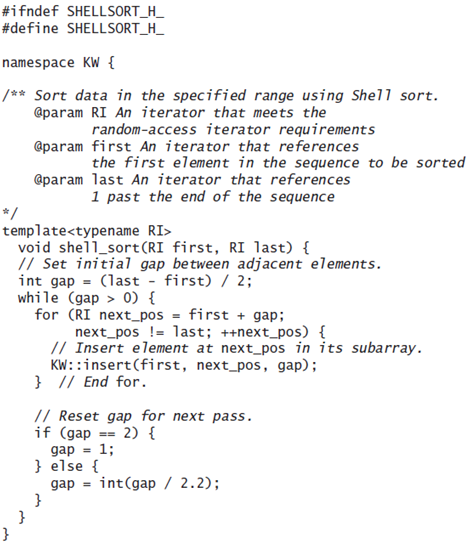 Code for Shell Sort (cont.)
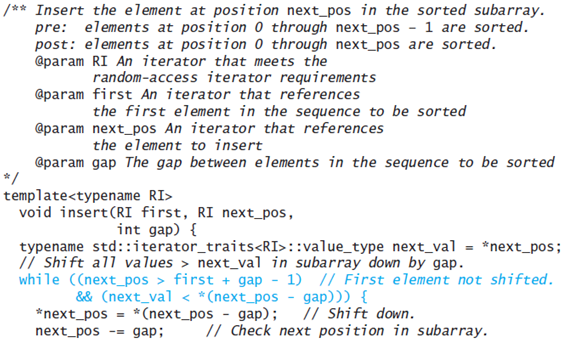 Code for Shell Sort (cont.)
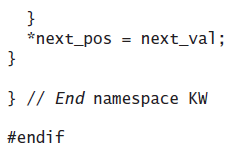 Merge Sort
Section 10.7
Merge
A merge is a common data processing operation performed on two sequences of data with the following characteristics
Both sequences are ordered by the same comparison operator (that is, both sequences are sorted)
The result of the merge operation is a third sequence containing all the data from the first two sequences
Merge Algorithm
Merge Algorithm

1. Access the first item from both sequences.
2. while not finished with either sequence
3. 	Compare the current items from the two sequences, copy the 	smaller current item to the output sequence, and access the 	next item from the input sequence whose item was copied.
4. Copy any remaining items from the first sequence to the output sequence.
5. Copy any remaining items from the second sequence to the output sequence.
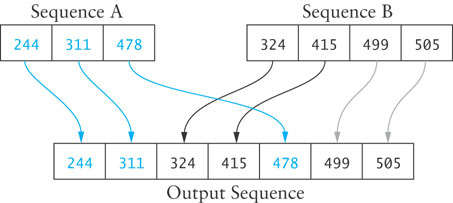 Analysis of Merge
For two input sequences each containing n elements, each element needs to move from its input sequence to the output sequence
Merge time is O(n)
Space requirements
The array cannot be merged in place
Additional space usage is O(n)
Code for Merge
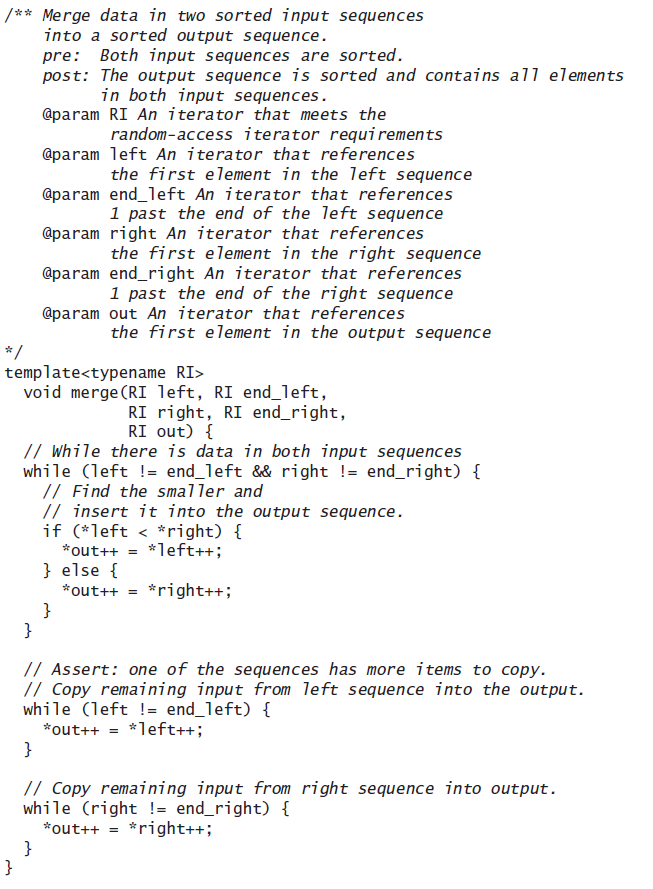 Merge Sort
We can modify merging to sort a single, unsorted array
Split the array into two halves
Sort the left half
Sort the right half
Merge the two

This algorithm can be written with a recursive step
(recursive) Algorithm for Merge Sort
Algorithm for Merge Sort
if the table has more than one element
 	Store the first half of the table in left_table
 	Store the second half of the table in right_table
 	Recursively apply the merge sort algorithm to 	left_table
 	Recursively apply the merge sort algorithm to 	right_table
 	Call the merge function with left_table and 	right_table as the input sequences and the original 	table as the output sequence
Trace of Merge Sort
50
60
45
30
90
20
80
15
50
90
20
60
45
80
30
15
50
20
60
80
45
15
30
90
Trace of Merge Sort (cont.)
50
60
45
30
50
90
60
20
45
80
30
15
50
20
60
80
45
15
30
90
50
60
45
30
Trace of Merge Sort (cont.)
50
90
60
20
45
80
30
15
50
20
60
80
45
15
30
90
50
60
45
30
50
60
50
60
Trace of Merge Sort (cont.)
50
90
60
20
45
80
30
15
50
20
60
80
45
15
30
90
50
60
45
30
50
60
60
Trace of Merge Sort (cont.)
50
90
60
20
45
80
30
15
50
20
60
80
45
15
30
90
50
60
45
30
45
30
45
30
Trace of Merge Sort (cont.)
50
90
60
20
45
80
30
15
50
20
60
80
45
15
30
90
30
45
50
60
45
30
45
30
45
Trace of Merge Sort (cont.)
50
90
30
20
60
45
45
50
80
30
60
15
50
20
60
80
45
15
30
90
50
60
45
30
30
45
45
30
Trace of Merge Sort (cont.)
50
90
30
20
60
45
45
50
80
30
60
15
50
20
60
80
45
15
30
90
90
20
80
15
Trace of Merge Sort (cont.)
50
90
30
20
60
45
45
50
80
30
60
15
50
20
60
80
45
15
30
90
90
20
80
15
90
20
Trace of Merge Sort (cont.)
50
90
30
20
60
45
45
50
80
30
60
15
50
20
60
80
45
15
30
90
90
20
20
90
80
15
90
20
Trace of Merge Sort (cont.)
50
90
30
20
60
45
45
50
80
30
60
15
50
20
60
80
45
15
30
90
20
90
80
15
80
15
Trace of Merge Sort (cont.)
50
90
30
20
60
45
45
50
80
30
60
15
50
20
60
80
45
15
30
90
20
15
80
90
80
15
80
15
Trace of Merge Sort (cont.)
50
90
30
15
20
20
60
45
45
50
80
80
30
60
15
90
50
20
60
80
45
15
30
90
20
90
15
80
Trace of Merge Sort (cont.)
50
90
30
15
20
20
60
45
45
50
85
80
30
60
15
90
50
15
20
60
60
20
80
80
45
30
15
90
30
45
90
50
Analysis of Merge Sort
Each backward step requires a movement of n elements from smaller-size arrays to larger arrays; the effort is O(n)
The number of steps which require merging is log n because each recursive call splits the array in half
The total effort to reconstruct the sorted array through merging is O(n log n)
Analysis of Merge Sort (cont.)
Code for Merge Sort
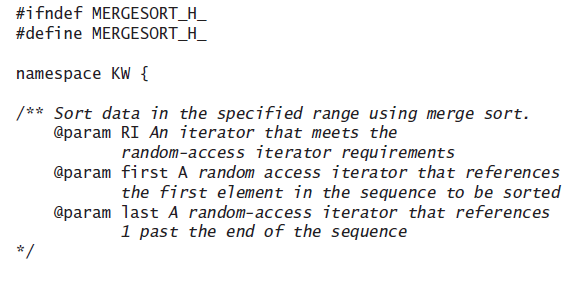 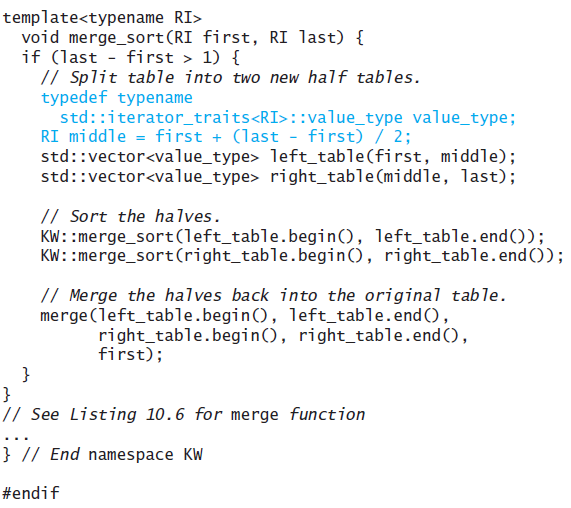 Heapsort
Section 10.8
Heapsort
Merge sort time is O(n log n) but still requires, temporarily, n extra storage locations
Heapsort does not require any additional storage
As its name implies, heapsort uses a heap to store the array
Heapsort Algorithm
A max heap is a data structure that maintains the largest value at the top
Once we have a heap, we can remove one item at a time from the heap 
The item removed is always the top element, and we will place it at the bottom of the heap
When we reheap, the larger of a node’s two children is moved up the heap, so the new heap will have the next largest item as its root
As we continue to remove items from the heap, the heap size shrinks as the number of the removed items increases
If we implement the heap using an array, each element removed will be placed at the end of the array, but in front of the elements that were removed earlier 
After we remove the last element, the array will be sorted
Trace of Heapsort
89
74
76
37
32
39
66
18
20
29
26
6
28
Trace of Heapsort (cont.)
89
74
76
37
32
39
66
18
20
29
26
6
28
Trace of Heapsort (cont.)
89
74
76
37
32
39
66
18
20
29
26
6
28
Trace of Heapsort (cont.)
6
74
76
37
32
39
66
18
20
29
26
89
28
Trace of Heapsort (cont.)
76
74
6
37
32
39
66
18
20
29
26
89
28
Trace of Heapsort (cont.)
76
74
37
6
32
39
66
18
20
29
26
89
28
Trace of Heapsort (cont.)
76
74
37
26
32
39
66
18
20
29
6
89
28
Trace of Heapsort (cont.)
76
74
37
26
32
39
66
18
20
29
6
89
28
Trace of Heapsort (cont.)
76
74
37
26
32
39
66
18
20
29
6
89
28
Trace of Heapsort (cont.)
76
74
37
26
32
39
66
18
20
29
6
89
28
Trace of Heapsort (cont.)
29
74
37
26
32
39
66
18
20
76
6
89
28
Trace of Heapsort (cont.)
74
29
37
26
32
39
66
18
20
76
6
89
28
Trace of Heapsort (cont.)
74
66
37
26
32
39
29
18
20
76
6
89
28
Trace of Heapsort (cont.)
74
66
37
26
32
39
29
18
20
76
6
89
28
Trace of Heapsort (cont.)
74
66
37
26
32
39
29
18
20
76
6
89
28
Trace of Heapsort (cont.)
74
66
37
26
32
39
29
18
20
76
6
89
28
Trace of Heapsort (cont.)
28
66
37
26
32
39
29
18
20
76
6
89
74
Trace of Heapsort (cont.)
66
28
37
26
32
39
29
18
20
76
6
89
74
Trace of Heapsort (cont.)
66
39
37
26
32
28
29
18
20
76
6
89
74
Trace of Heapsort (cont.)
66
39
37
26
32
28
29
18
20
76
6
89
74
Trace of Heapsort (cont.)
66
39
37
26
32
28
29
18
20
76
6
89
74
Trace of Heapsort (cont.)
66
39
37
26
32
28
29
18
20
76
6
89
74
Trace of Heapsort (cont.)
18
39
37
26
32
28
29
66
20
76
6
89
74
Trace of Heapsort (cont.)
39
18
37
26
32
28
29
66
20
76
6
89
74
Trace of Heapsort (cont.)
39
29
37
26
32
28
18
66
20
76
6
89
74
Trace of Heapsort (cont.)
39
29
37
26
32
28
18
66
20
76
6
89
74
Trace of Heapsort (cont.)
39
29
37
26
32
28
18
66
20
76
6
89
74
Trace of Heapsort (cont.)
39
29
37
26
32
28
18
66
20
76
6
89
74
Trace of Heapsort (cont.)
6
29
37
26
32
28
18
66
20
76
39
89
74
Trace of Heapsort (cont.)
37
29
6
26
32
28
18
66
20
76
39
89
74
Trace of Heapsort (cont.)
37
29
32
26
6
28
18
66
20
76
39
89
74
Trace of Heapsort (cont.)
37
29
32
26
6
28
18
66
20
76
39
89
74
Trace of Heapsort (cont.)
37
29
32
26
6
28
18
66
20
76
39
89
74
Trace of Heapsort (cont.)
37
29
32
26
6
28
18
66
20
76
39
89
74
Trace of Heapsort (cont.)
20
29
32
26
6
28
18
66
37
76
39
89
74
Trace of Heapsort (cont.)
32
29
20
26
6
28
18
66
37
76
39
89
74
Trace of Heapsort (cont.)
32
29
26
20
6
28
18
66
37
76
39
89
74
Trace of Heapsort (cont.)
32
29
26
20
6
28
18
66
37
76
39
89
74
Trace of Heapsort (cont.)
32
29
26
20
6
28
18
66
37
76
39
89
74
Trace of Heapsort (cont.)
32
29
26
20
6
28
18
66
37
76
39
89
74
Trace of Heapsort (cont.)
18
29
26
20
6
28
32
66
37
76
39
89
74
Trace of Heapsort (cont.)
29
18
26
20
6
28
32
66
37
76
39
89
74
Trace of Heapsort (cont.)
29
28
26
20
6
18
32
66
37
76
39
89
74
Trace of Heapsort (cont.)
29
28
26
20
6
18
32
66
37
76
39
89
74
Trace of Heapsort (cont.)
29
28
26
20
6
18
32
66
37
76
39
89
74
Trace of Heapsort (cont.)
29
28
26
20
6
18
32
66
37
76
39
89
74
Trace of Heapsort (cont.)
18
28
26
20
6
29
32
66
37
76
39
89
74
Trace of Heapsort (cont.)
28
18
26
20
6
29
32
66
37
76
39
89
74
Trace of Heapsort (cont.)
28
18
26
20
6
29
32
66
37
76
39
89
74
Trace of Heapsort (cont.)
28
18
26
20
6
29
32
66
37
76
39
89
74
Trace of Heapsort (cont.)
28
18
26
20
6
29
32
66
37
76
39
89
74
Trace of Heapsort (cont.)
6
18
26
20
28
29
32
66
37
76
39
89
74
Trace of Heapsort (cont.)
26
18
6
20
28
29
32
66
37
76
39
89
74
Trace of Heapsort (cont.)
26
18
20
6
28
29
32
66
37
76
39
89
74
Trace of Heapsort (cont.)
26
18
20
6
28
29
32
66
37
76
39
89
74
Trace of Heapsort (cont.)
26
18
20
6
28
29
32
66
37
76
39
89
74
Trace of Heapsort (cont.)
26
18
20
6
28
29
32
66
37
76
39
89
74
Trace of Heapsort (cont.)
6
18
20
26
28
29
32
66
37
76
39
89
74
Trace of Heapsort (cont.)
20
18
6
26
28
29
32
66
37
76
39
89
74
Trace of Heapsort (cont.)
20
18
6
26
28
29
32
66
37
76
39
89
74
Trace of Heapsort (cont.)
20
18
6
26
28
29
32
66
37
76
39
89
74
Trace of Heapsort (cont.)
20
18
6
26
28
29
32
66
37
76
39
89
74
Trace of Heapsort (cont.)
18
20
6
26
28
29
32
66
37
76
39
89
74
Trace of Heapsort (cont.)
18
20
6
26
28
29
32
66
37
76
39
89
74
Trace of Heapsort (cont.)
18
20
6
26
28
29
32
66
37
76
39
89
74
Trace of Heapsort (cont.)
18
20
6
26
28
29
32
66
37
76
39
89
74
Trace of Heapsort (cont.)
6
20
18
26
28
29
32
66
37
76
39
89
74
Trace of Heapsort (cont.)
6
20
18
26
28
29
32
66
37
76
39
89
74
Revising the  Heapsort Algorithm
If we implement the heap as an array
each element removed will be placed at the end of the array, and
the heap part of the array decreases by one element
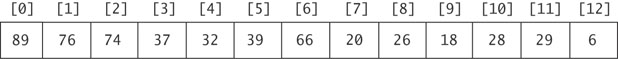 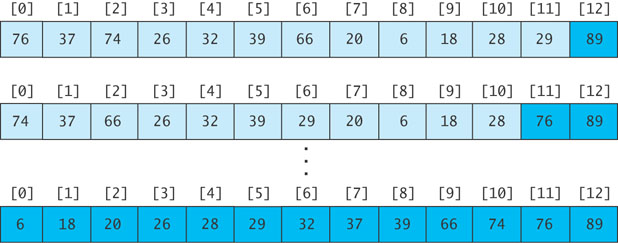 Algorithm for In-Place Heapsort
Algorithm for In-Place Heapsort

1.	Build a heap by rearranging the elements in an 	unsorted array
2.	while the heap is not empty
3.		Remove the first item from the heap by 		swapping it with the last item in the heap 		and restoring the heap property
Algorithm to Build a Heap
If we want to sort the sequence table bounded by the iterators first through last, we can consider the first item to be a heap of one item 
We now consider the general case where the items in the sequence from table[first] through table[first + n - 1] form a heap; the items from table[first + n] through table[last – 1] are not in the heap
As each item is inserted, we must “reheap” to restore the heap property
Algorithm to Build a Heap (cont.)
Refinement of Step 1 for In-Place Heapsort

1.1     while n is less than table.length

1.2 	Increment n by 1. This inserts a new item into the heap

1.3 	Restore the heap property
Analysis of Heapsort
Because a heap of size n is a complete binary tree, it has log n levels
Building a heap requires finding the correct location for an item in a heap with log n levels
Each insert (or remove) is O(log n)
With n items, building a heap is O(n log n)
No extra storage is needed
Code for Heapsort
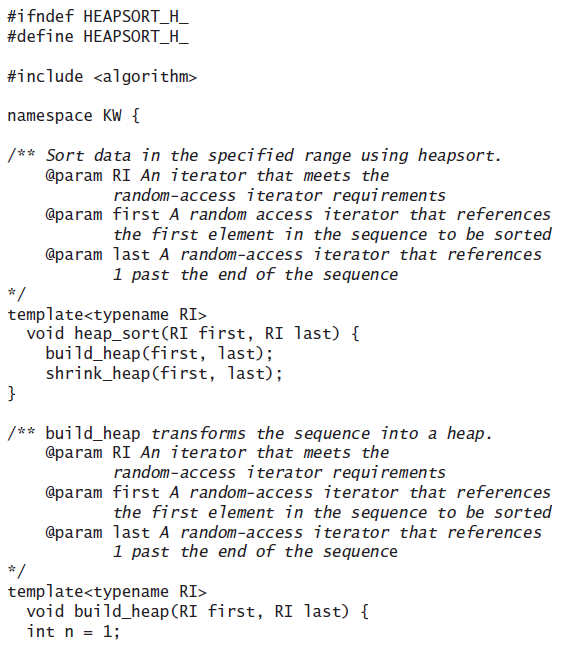 Code for Heapsort (cont.)
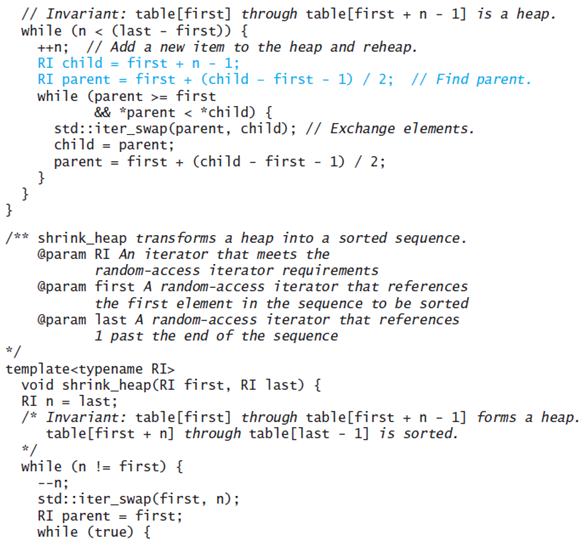 Code for Heapsort (cont.)
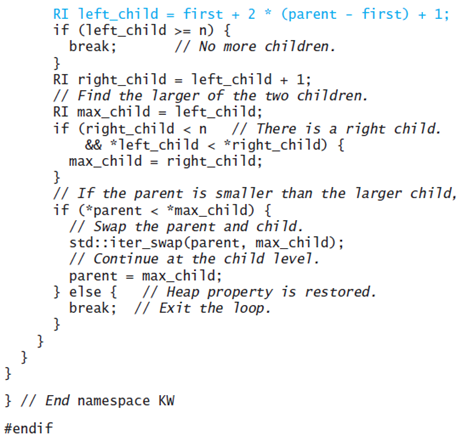 Quicksort
Section 10.9
Quicksort
Developed in 1962
Quicksort selects a specific value called a pivot and rearranges the array into two parts (called partitioning)
all the elements in the left subarray are less than or equal to the pivot
all the elements in the right subarray are larger than the pivot
The pivot is placed between the two subarrays
The process is repeated until the array is sorted
Trace of Quicksort
44
12
75
64
23
77
43
33
55
Trace of Quicksort (cont.)
44
12
75
64
23
77
43
33
55
Arbitrarily select the first element as the pivot
Trace of Quicksort (cont.)
55
12
75
64
23
77
43
33
44
Swap the pivot with the element  in the middle
Trace of Quicksort (cont.)
55
12
75
64
23
77
43
33
44
Partition the elements so that all values less than or equal to the pivot are to the left, and all values greater than the pivot are to the right
Trace of Quicksort (cont.)
12
55
33
64
23
77
43
75
44
Partition the elements so that all values less than or equal to the pivot are to the left, and all values greater than the pivot are to the right
Quicksort  Example(cont.)
44 is now in its correct position
12
55
33
64
23
77
43
75
44
Trace of Quicksort (cont.)
12
55
33
64
23
77
43
75
44
Now apply quicksort recursively to the two subarrays
Trace of Quicksort (cont.)
Pivot value = 12
12
55
33
64
23
77
43
75
44
Trace of Quicksort (cont.)
Pivot value = 12
12
55
33
64
23
77
43
75
44
Trace of Quicksort (cont.)
Pivot value = 33
12
55
33
64
23
77
43
75
44
Trace of Quicksort (cont.)
Pivot value = 33
12
55
23
64
33
77
43
75
44
Trace of Quicksort (cont.)
Pivot value = 33
12
55
23
64
33
77
43
75
44
Trace of Quicksort (cont.)
Pivot value = 33
12
55
23
64
33
77
43
75
44
Left and right subarrays have single values; they are sorted
Trace of Quicksort (cont.)
Pivot value = 33
12
55
23
64
33
77
43
75
44
Left and right subarrays have single values; they are sorted
Trace of Quicksort (cont.)
Pivot value = 55
12
55
23
64
33
77
43
75
44
Trace of Quicksort (cont.)
Pivot value = 64
12
55
23
64
33
77
43
75
44
Trace of Quicksort (cont.)
Pivot value = 77
12
55
23
64
33
77
43
75
44
Trace of Quicksort (cont.)
Pivot value = 77
12
55
23
64
33
75
43
77
44
Trace of Quicksort (cont.)
Pivot value = 77
12
55
23
64
33
75
43
77
44
Trace of Quicksort (cont.)
12
55
23
64
33
75
43
77
44
Left subarray has single value; it is sorted
Trace of Quicksort (cont.)
12
55
23
64
33
75
43
77
44
Algorithm for Quicksort
(We describe how to do the partitioning later)
The iterators first and last are the end points of the array being sorted
pivot is a pointer to the pivot value after partitioning

Algorithm for Quicksort
if the sequence has more than one element
 	Partition the elements in the sequence in the iterator 	range first through last so that the pivot value is in 	its correct place and is pointed to by pivot
 	Recursively apply quicksort to the sequence in the 	iterator range first through pivot
 	Recursively apply quicksort to the sequence in the 	iterator range pivot + 1 through last
Analysis of Quicksort
If the pivot value is a random value selected from the current sequence,
then statistically, half of the items in the subarray will be less than the pivot and half will be greater
If both subarrays have the same number of elements (best case), there will be log n levels of recursion
At each recursion level, the partitioning process involves moving an element to its correct position—n moves
Quicksort is O(n log n), just like merge sort
Analysis of Quicksort (cont.)
Analysis of Quicksort (cont.)
A quicksort will give very poor behavior if, each time the array is partitioned, a subarray is empty 
In that case, the sort will be O(n2)
Under these circumstances, the overhead of recursive calls and the extra run-time stack storage required by these calls makes this version of quicksort a poor performer relative to the quadratic sorts
We’ll discuss a solution later
Code for Quicksort
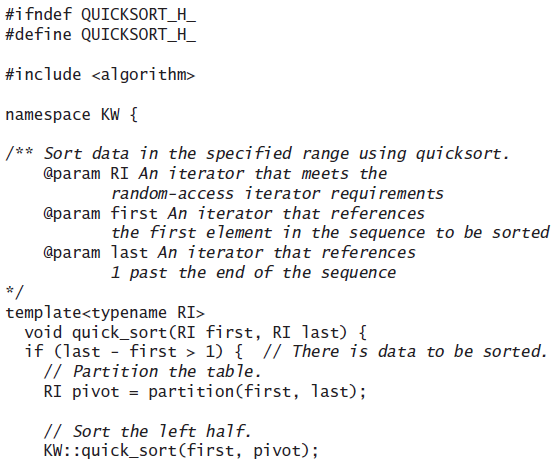 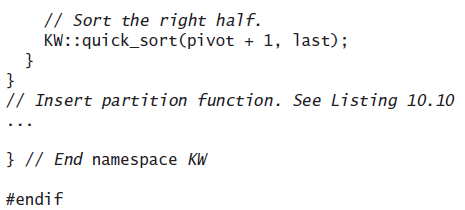 Algorithm for Partitioning
44
12
75
64
23
77
43
33
55
If the array is randomly ordered, it does not matter which element is the pivot.

For simplicity we pick the element with subscript first
Trace of Partitioning (cont.)
44
12
75
64
23
77
43
33
55
If the array is randomly ordered, it does not matter which element is the pivot.

For simplicity we pick the element with subscript first
Trace of Partitioning (cont.)
44
12
75
64
23
77
43
33
55
For visualization purposes, items less than or equal to the pivot will be colored blue; items greater than the pivot will be colored light purple
Trace of Partitioning (cont.)
44
12
75
64
23
77
43
33
55
For visualization purposes, items less than or equal to the pivot will be colored blue; items greater than the pivot will be colored light purple
Trace of Partitioning (cont.)
44
12
75
64
23
77
43
33
55
Search for the first value at the left end of the array that is greater than the pivot value
Trace of Partitioning (cont.)
up
44
12
75
64
23
77
43
33
55
Search for the first value at the left end of the array that is greater than the pivot value
Trace of Partitioning (cont.)
up
44
12
75
64
23
77
43
33
55
Then search for the first value at the right end of the array that is less than or equal to the pivot value
Trace of Partitioning (cont.)
up
down
44
12
75
64
23
77
43
33
55
Then search for the first value at the right end of the array that is less than or equal to the pivot value
Trace of Partitioning (cont.)
up
down
44
12
75
64
23
77
43
33
55
Exchange these values
Trace of Partitioning (cont.)
44
12
33
64
23
77
43
75
55
Exchange these values
Trace of Partitioning (cont.)
44
12
33
64
23
77
43
75
55
Repeat
Trace of Partitioning (cont.)
up
44
12
33
64
23
77
43
75
55
Find first value at left end greater than pivot
Trace of Partitioning (cont.)
up
down
44
12
33
64
23
77
43
75
55
Find first value at right end less than or equal to pivot
Trace of Partitioning (cont.)
44
55
33
64
23
77
43
75
12
Exchange
Trace of Partitioning (cont.)
44
55
33
64
23
77
43
75
12
Repeat
Trace of Partitioning (cont.)
up
44
55
33
64
23
77
43
75
12
Find first element at left end greater than pivot
Trace of Partitioning (cont.)
down
up
44
55
33
64
23
77
43
75
12
Find first element at right end less than or equal to pivot
Trace of Partitioning (cont.)
down
up
44
55
33
64
23
77
43
75
12
Since down has "passed" up, do not exchange
Trace of Partitioning (cont.)
down
up
44
55
33
64
23
77
43
75
12
Exchange the pivot value with the value at down
Trace of Partitioning (cont.)
down
12
55
33
64
23
77
43
75
44
Exchange the pivot value with the value at down
Trace of Partitioning (cont.)
down
12
55
33
64
23
77
43
75
44
The pivot value is in the correct position; return the value of down and assign it to the iterator pivot
Algorithm for partition Function
Algorithm for partition Function
1. Define the pivot value as the contents of table[first].
2. Initialize up to first + 1 and down to last - 1.
3. do
4. 	Increment up until up selects the first element greater than the 	pivot value or up has reached last - 1.
5. 	Decrement down until down selects the first element less than or 	equal to the pivot value or down has reached first.
6. 	if up < down then
7. 		Exchange table[up] and table[down].
8. while up is to the left of down
9. Exchange table[first] and table[down].
10. Return the value of down to pivot.
Algorithm for partition Function (cont.)
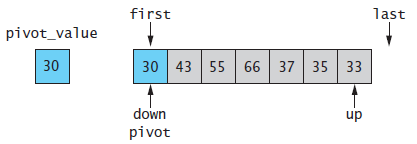 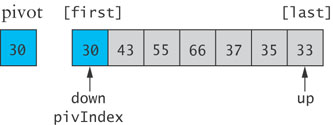 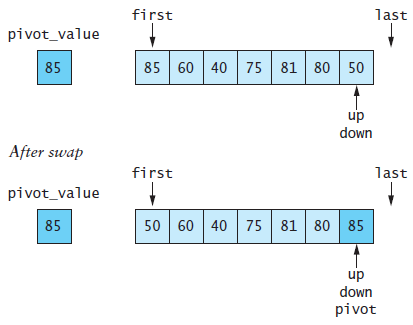 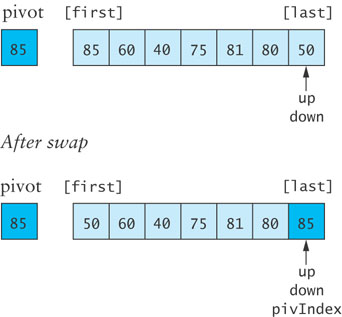 Code for partition
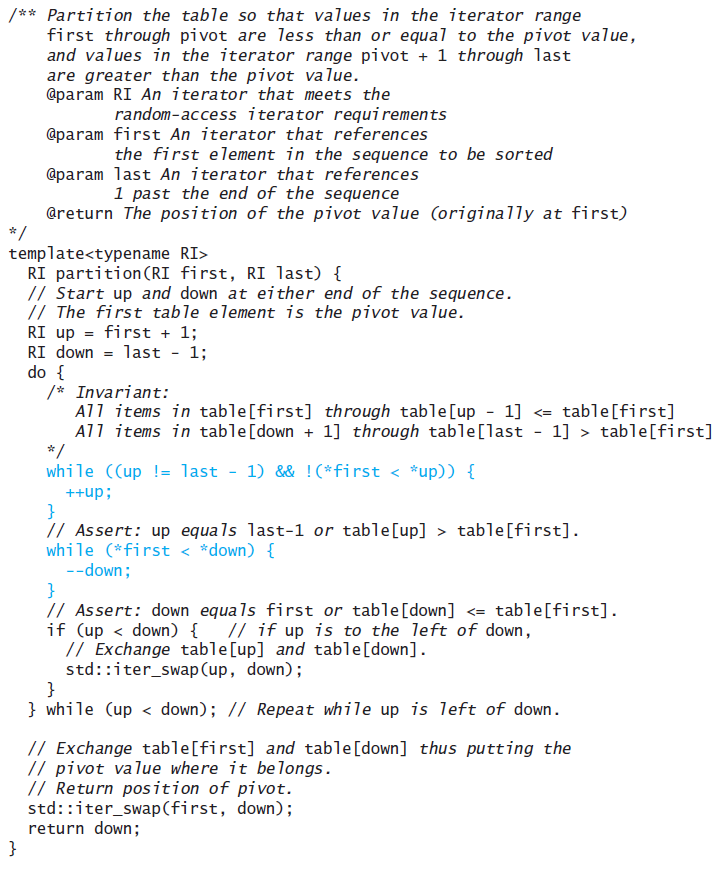 A Revised Partition Algorithm
Quicksort is O(n2) when each split yields one empty subarray, which is the case when the array is presorted
The worst possible performance occurs for a sorted array, which is not very desirable
A better solution is to pick the pivot value in a way that is less likely to lead to a bad split
Use three references: first, middle, last
Select the median of the these items as the pivot
A Revised Partition Algorithm (cont.)
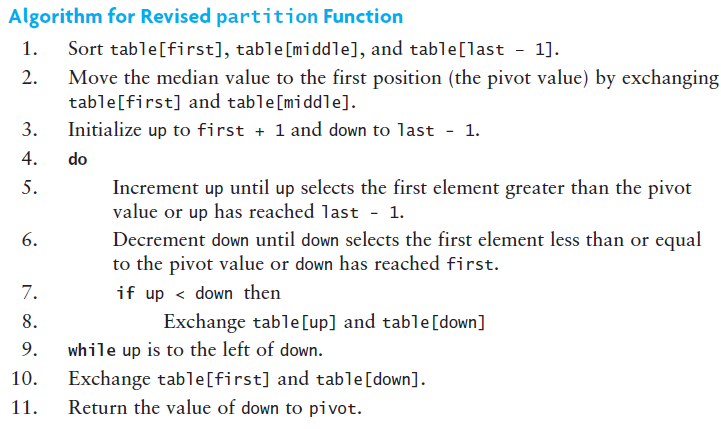 Trace of Revised Partitioning
44
12
75
64
23
77
43
33
55
Trace of Revised Partitioning (cont.)
last
middle
first
44
12
75
64
23
77
43
33
55
Trace of Revised Partitioning (cont.)
last
middle
first
44
12
75
64
23
77
43
33
55
Sort these values
Trace of Revised Partitioning (cont.)
last
middle
first
33
12
75
64
23
77
43
55
44
Sort these values
Trace of Revised Partitioning (cont.)
last
middle
first
33
12
75
64
23
77
43
55
44
Exchange middle with first
Trace of Revised Partitioning (cont.)
last
middle
first
44
12
75
64
23
77
43
55
33
Exchange middle with first
Trace of Revised Partitioning (cont.)
44
12
75
64
23
77
43
55
33
Run the partition algorithm using the first element as the pivot
Algorithm for Revised partition Function
Algorithm for Revised partition Function
Sort table[first], table[middle], and table[last – 1]
Move the median value to the first position (the pivot value) by exchanging table[first] and table[middle]
Initialize up to first + 1 and down to last - 1
do
 	Increment up until up selects the first element greater than the pivot 	value or up has reached last - 1
 	Decrement down until down selects the first element less than or equal 	to the pivot value or down has reached first
 	if up < down then
 		Exchange table[up] and table[down]
while up is to the left of down
Exchange table[first] and table[down]
Return the value of down to pivot
Code for Revised partition Function
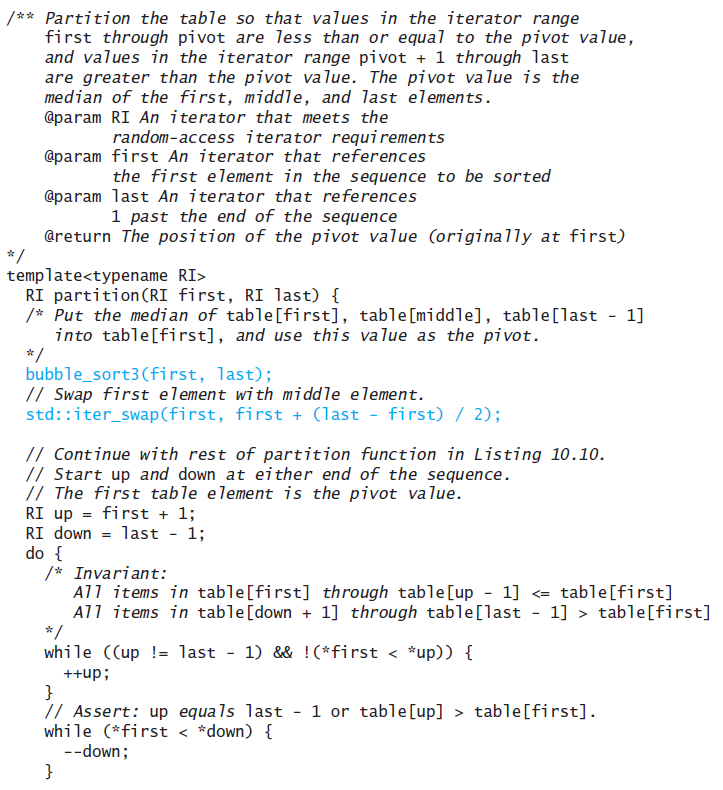 Code for Revised partition Function
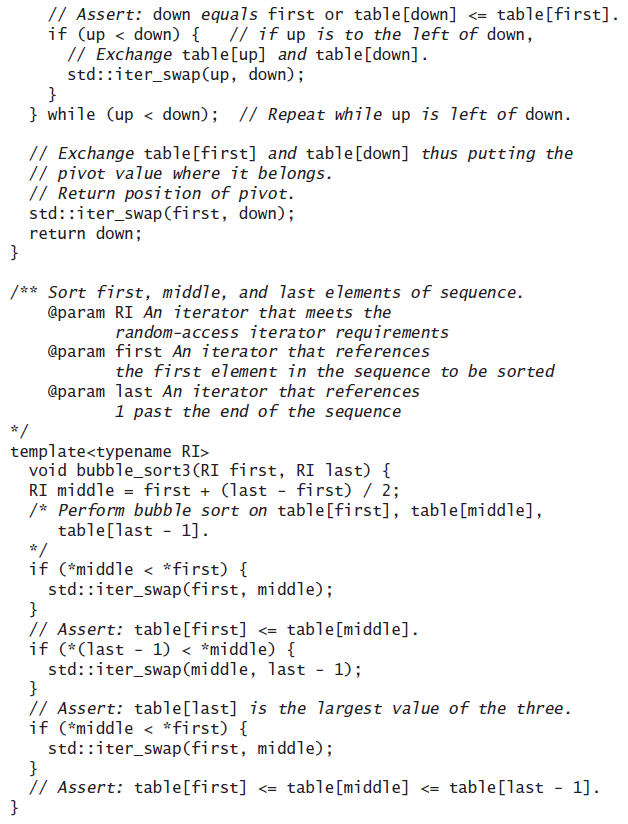 Testing the Sort Algorithms
Section 10.10
Testing the Sort Algorithms
We want to get some idea of the sorting algorithms’ relative performance when sorting the same container (array, vector, or deque)
Use a variety of test cases
small and large containers
containers with elements in random order
containers that are sorted already
containers with duplicate values
Driver to Test Sort Algorithms
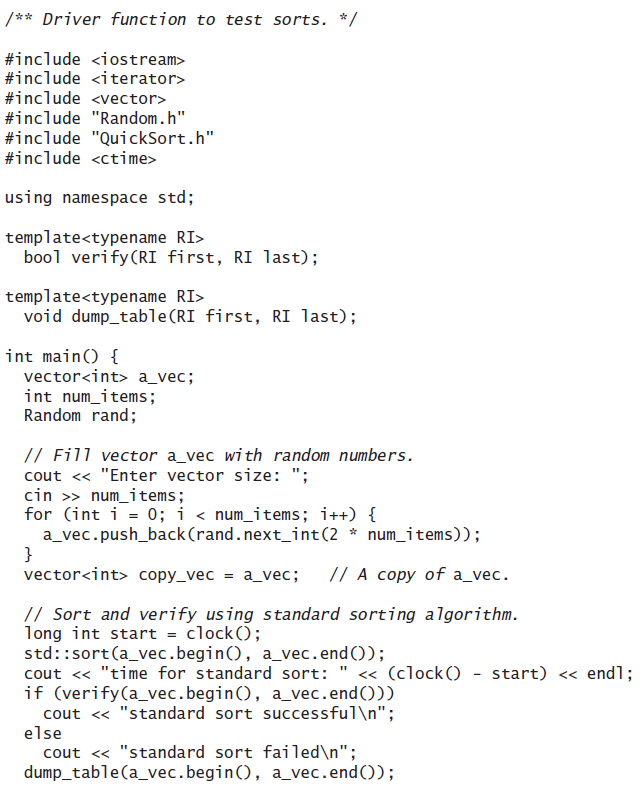 Driver to Test Sort Algorithms
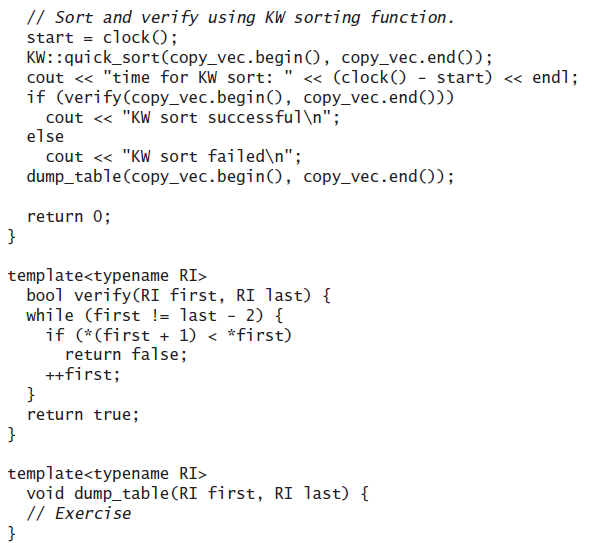 The Dutch National Flag Problem (optional)
Section 10.11
The Dutch National Flag Problem
A variety of partitioning algorithms for quicksort have been published
A popular variation uses a single left-to-right scan of the array
Edsger W. Dijkstra developed a partitioning algorithm using both techniques to partition an array into three segments
Problem
Partition a disordered three-color flag into the appropriate three segments by writing software for an unscrambling machine
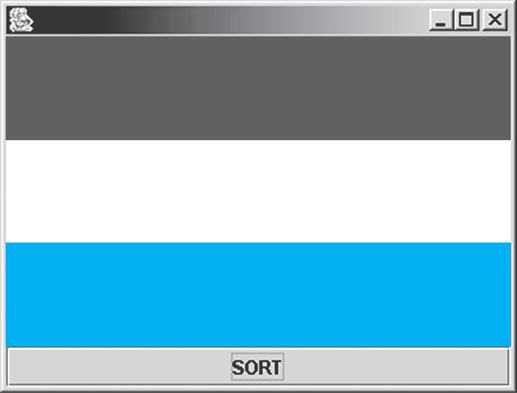 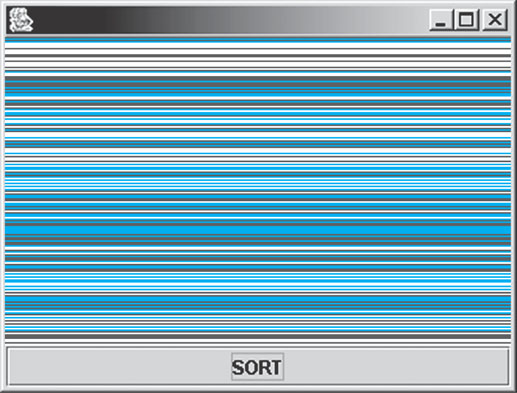 Analysis
The unscrambling machine can 
look at one thread in the flag and determine its color
swap the position of two threads in the flag
execute while loops and if statements
Design – Loop Invariant
As with quicksort, values between first and up are less than or equal to the pivot
Values between down and last are greater than the pivot
Values between up and down are unknown
Initially,
The unknown region is the entire array (first == up and down == last)
Design
Have four regions: 
Red (light gray)
white
blue
unknown (dark gray)
Flag is complete:
if 0 <= i < red then threads[i] is red
if white < i <= blue then threads[i] is white
if blue < i < HEIGHT then threads[i] is blue
If red <= i <= white then the flag is not complete and the color is unknown
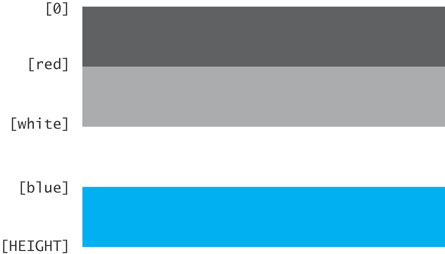 Design (cont.)
Thus we can define the following loop invariant:
if 0 <= i < red then threads[i] is red
If red <= i <= white then the color is unknown
if white < i <= blue then threads[i] is white
if blue < i < HEIGHT then threads[i] is blue
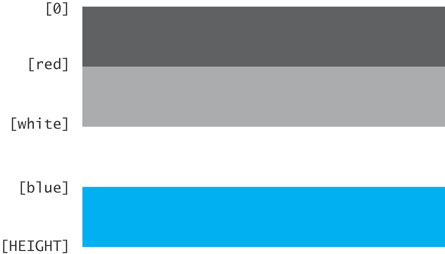 Algorithm
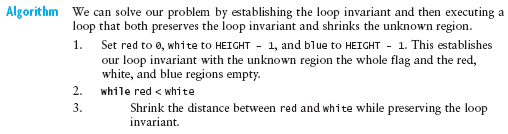 Preserving the Loop Invariant
Assume we know the color of threads[white] (the thread at position white)
either leave it where it is (in the white region if it is white) or 
place it in the region where it belongs
Preserving the Loop Invariant
Three cases
The color of threads[white] is white
Decrement the value of white, increasing the size of the white region by one thread
The color of threads[white] is red
The color of threads[red] is unknown
Swap the thread at threads[red] with the thread at threads[white], adding the thread to the end of the red region and reducing the size of the unknown region by one thread
The color of threads[white] is blue
The color of threads[blue] is white
Swap the thread at threads[white] with the thread at threads[blue]
Decrement both blue and white, inserting the thread at the beginning of the blue region and reducing the size of the unknown region by one thread
Implementation
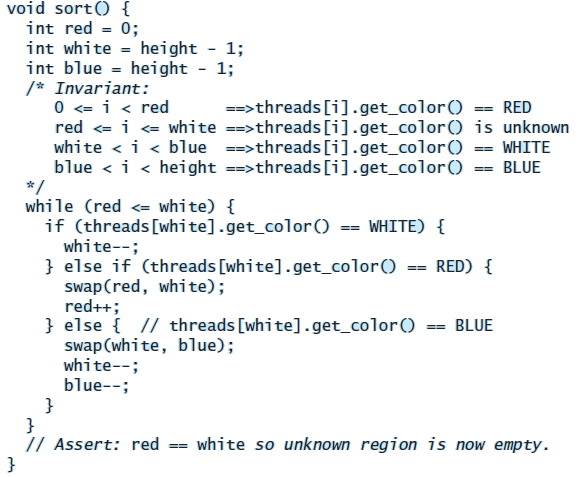 Comparison of Sort Algorithms
Summary
Sort Review
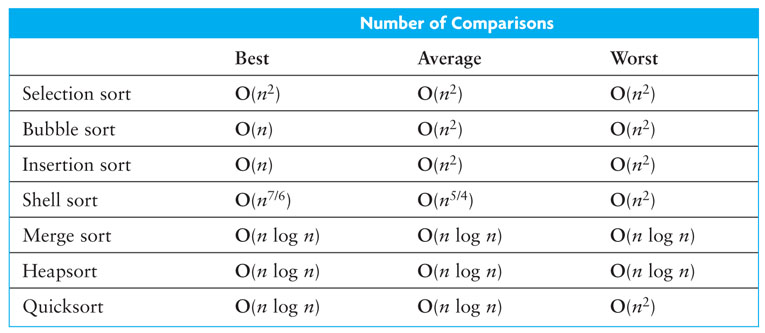